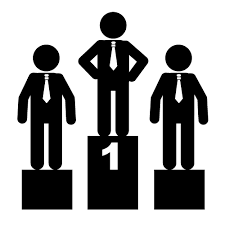 Beat the nation!Week 3
Beat the Nation:Week 3
Beat the Nation: Overview
Beat the Nation is a structure I like to use for revision lessons

I use data from the 1000s of students across the nation who have answered questions from the Revision Collection to find the most troublesome questions

I then present these questions to students in class, challenging them to:
Get the questions correct (hence, Beat the Nation!)
Predict which is the worst answered question
Predict the most popular choice of wrong answer for each question
Explain why a student may choose these answers
Think how they would help them

I can then reveal the answers (in reverse order, for drama), showcasing actual students explanations for the most popular wrong answers

My aim in doing this is to:
Expose students to questions other students find difficult and support my students with them
Help my students develop their ability to consider and explain other students’ misconceptions – a key skill required for those exam questions that require students to explain, describe, discuss, etc

If find that setting this up as “Beat the Nation” provides those students with a competitive edge a nice incentive, and also takes the pressure off a little – “well, the rest of the country is struggling with these questions, so it is no surprise I find them tough, but I might as well give them a go…”

Feel free to play around with the structure to make it work for you.

I hope you and your students enjoy this and find it useful.
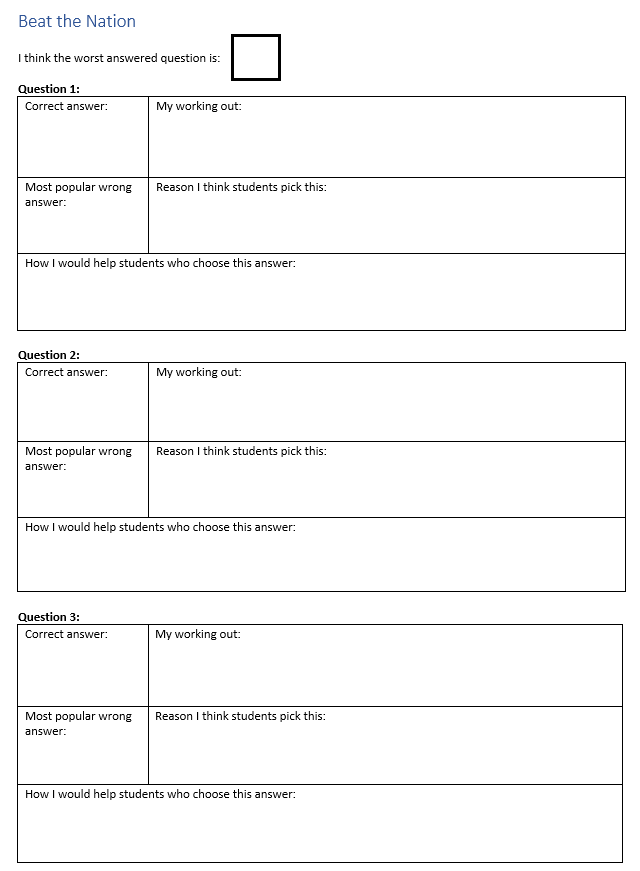 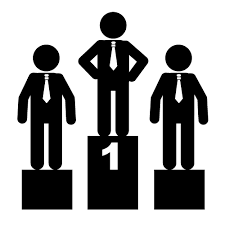 Beat the nation!SATsWeek 3
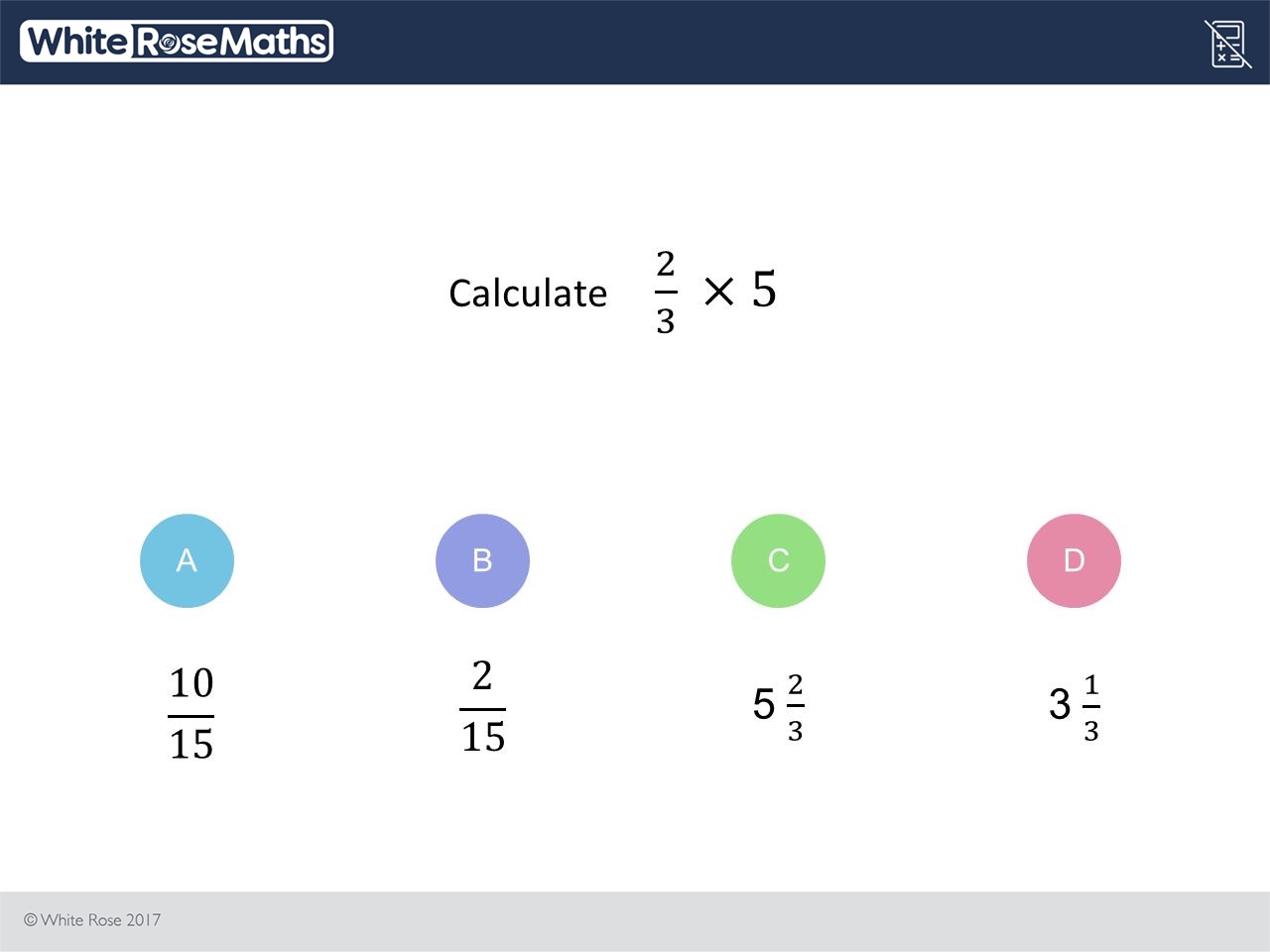 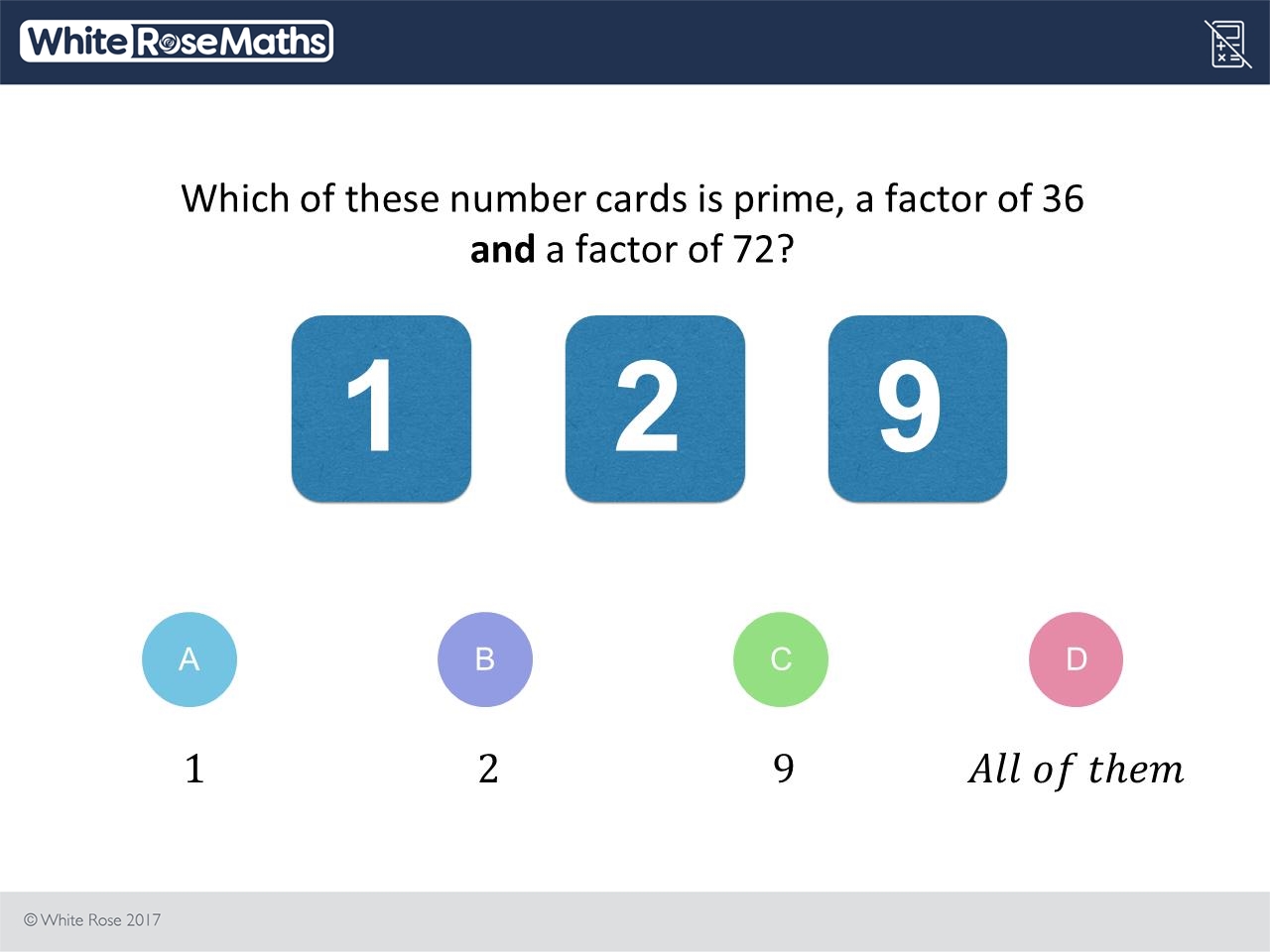 1000s of students are struggling with these three questions

1. Can you get each question right?

2. Which do you think is the worst answered question? 

3. What do you think is the most popular choice of wrong answer for each question? 

4. Can you explain why other students might choose these wrong answers?

5. How would you help them?
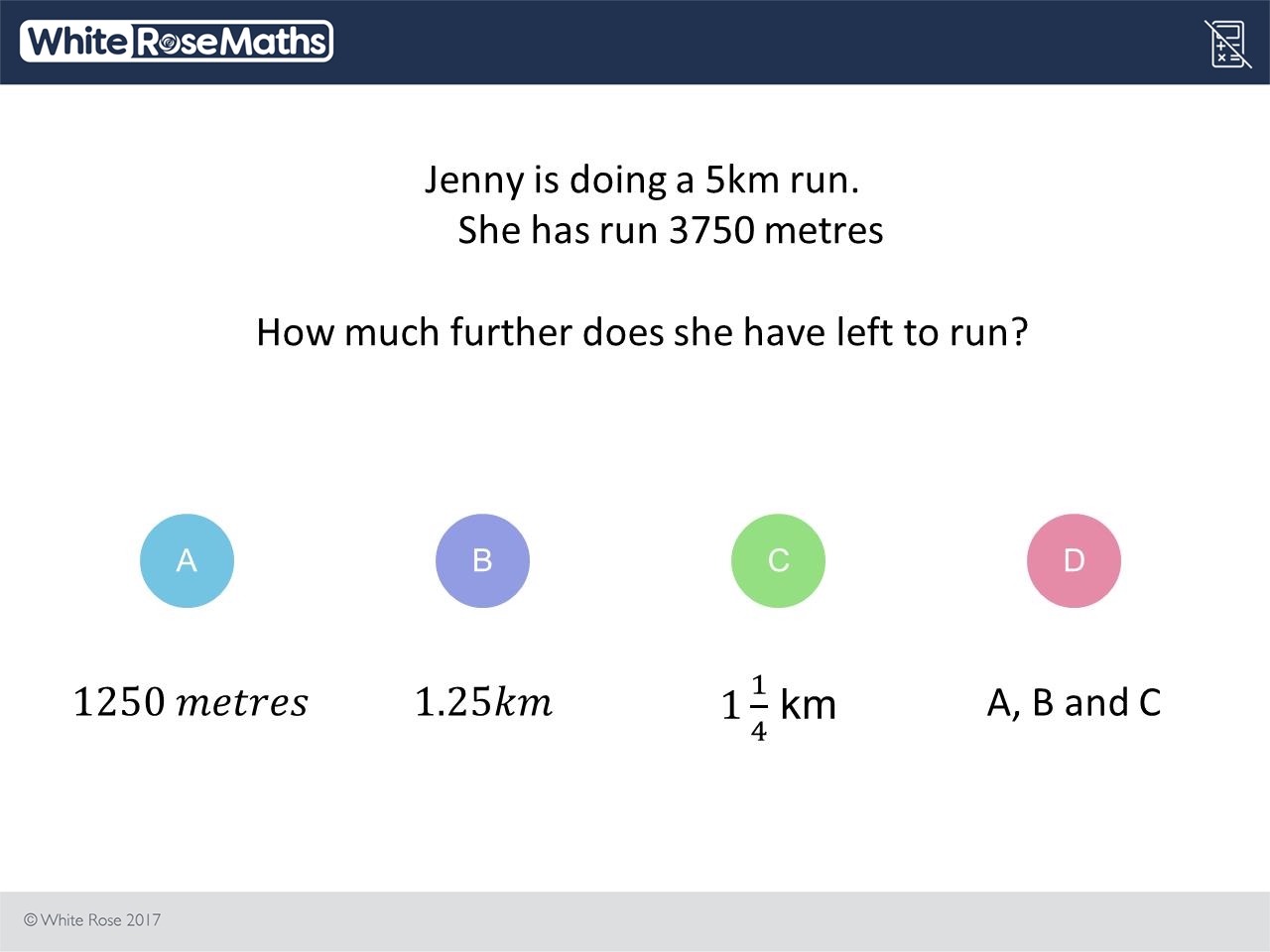 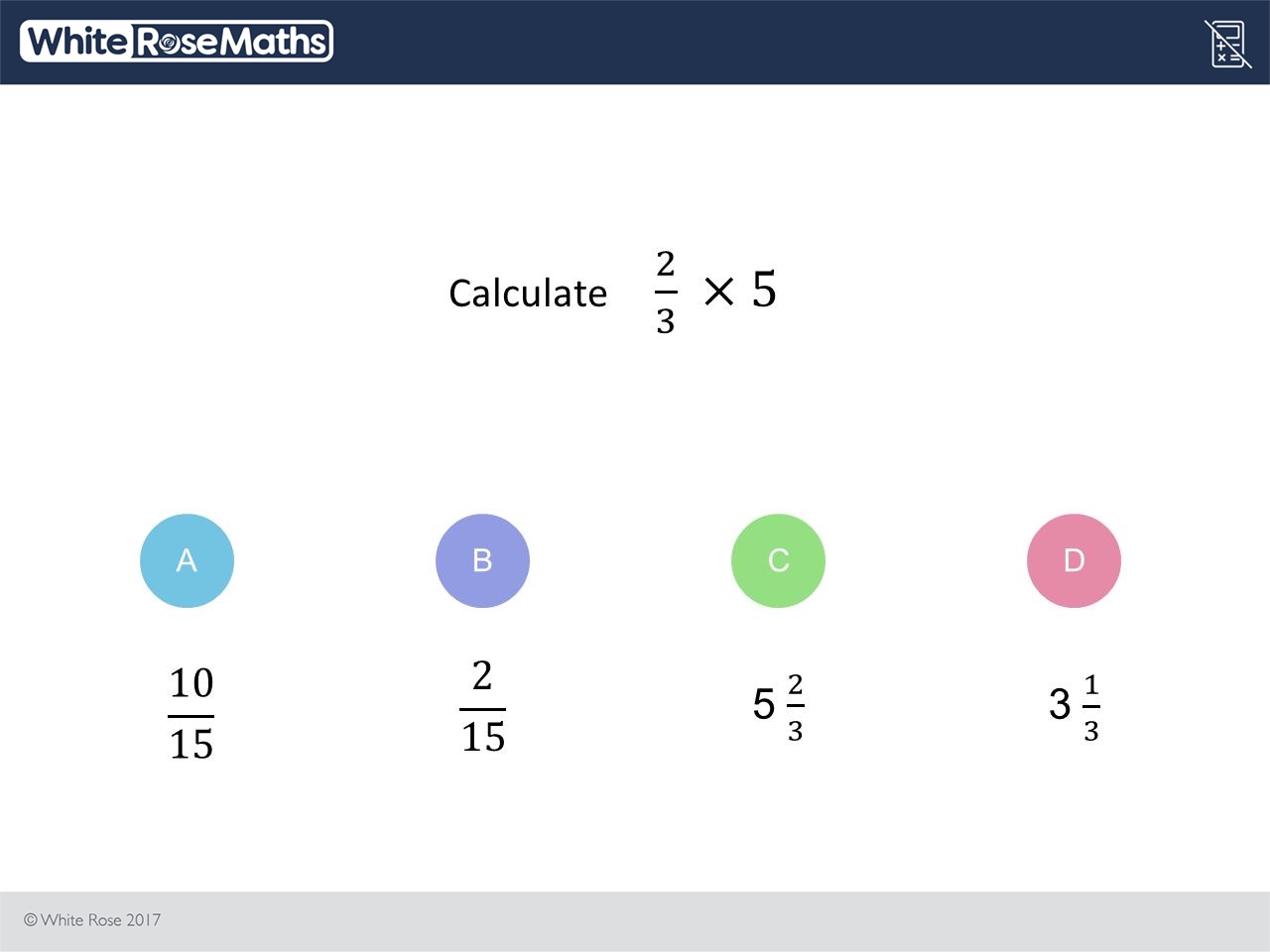 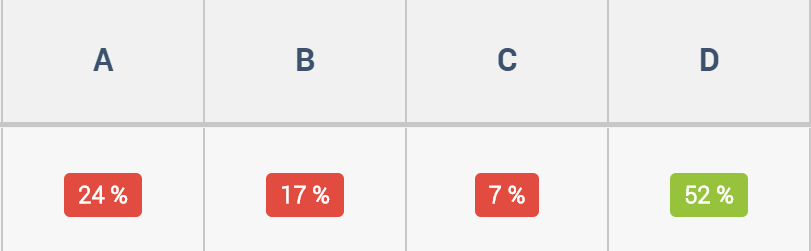 when you times fractions you times the numerator and denominator and when i times the numerator by 5 i get 10 and when i times the denominator by 5 i get 15 together it is 10/15
A
[Speaker Notes: https://diagnosticquestions.com/Data/Question/32833#/All///////]
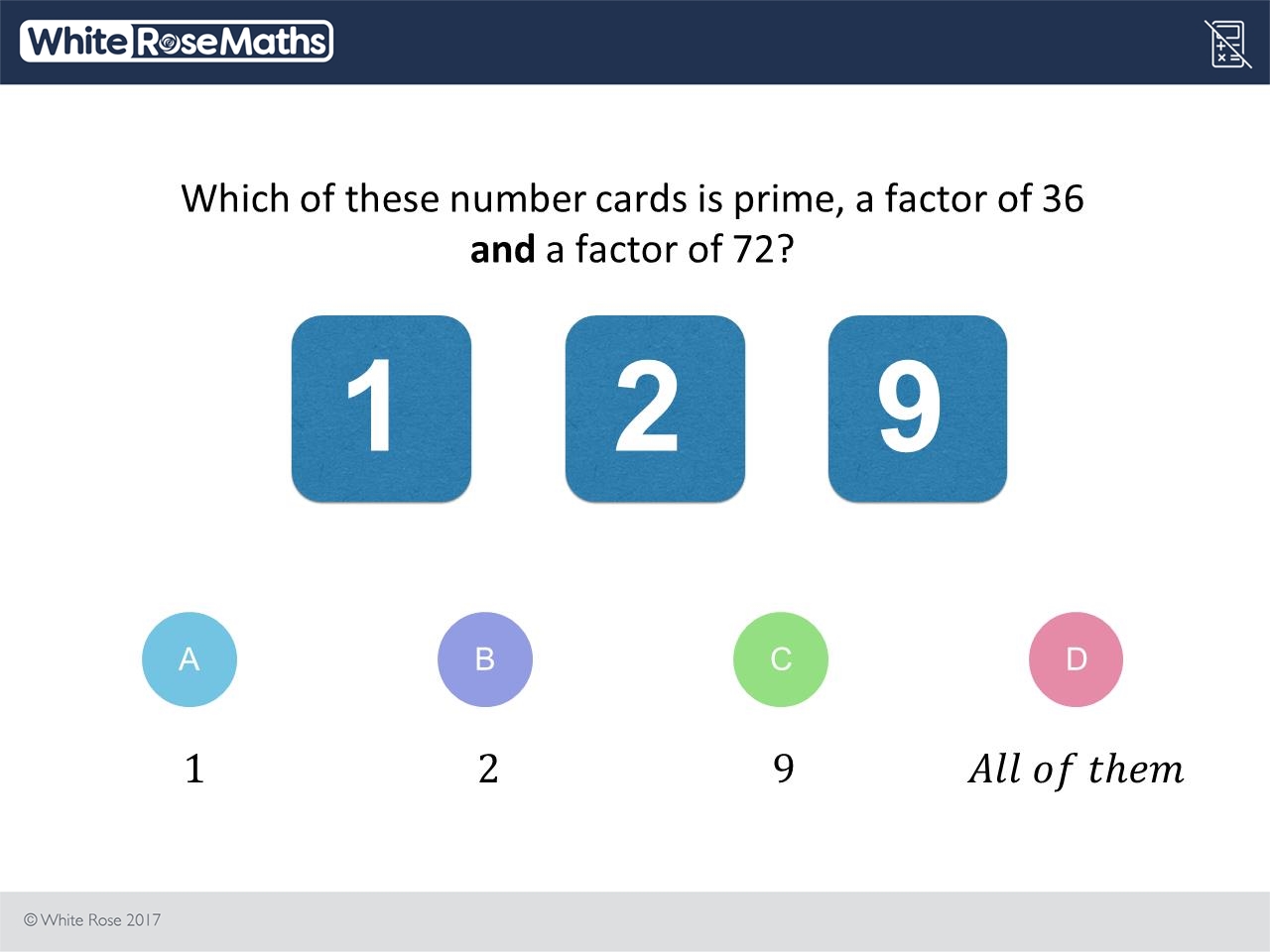 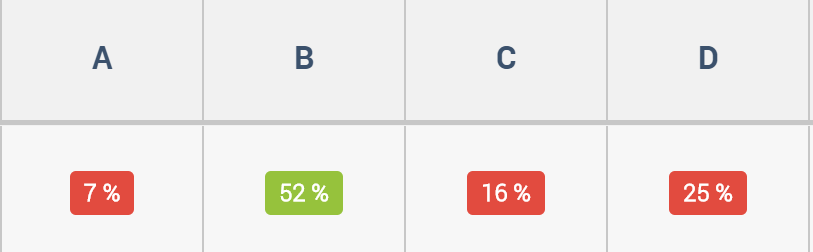 I think this because 1, 2 and 9 are all prime numbers as they can only be multiplied by 1 and itself. They are all factors of 36 ( 9 x 4, 1 x 36 and 2 x 18). Also, they are all factors of 72 as well ( 1 x 72, 2 x 36 and 8 x 9). Therefore D is the correct answer as D says all of them
D
[Speaker Notes: https://diagnosticquestions.com/Data/Question/33467#/All///////]
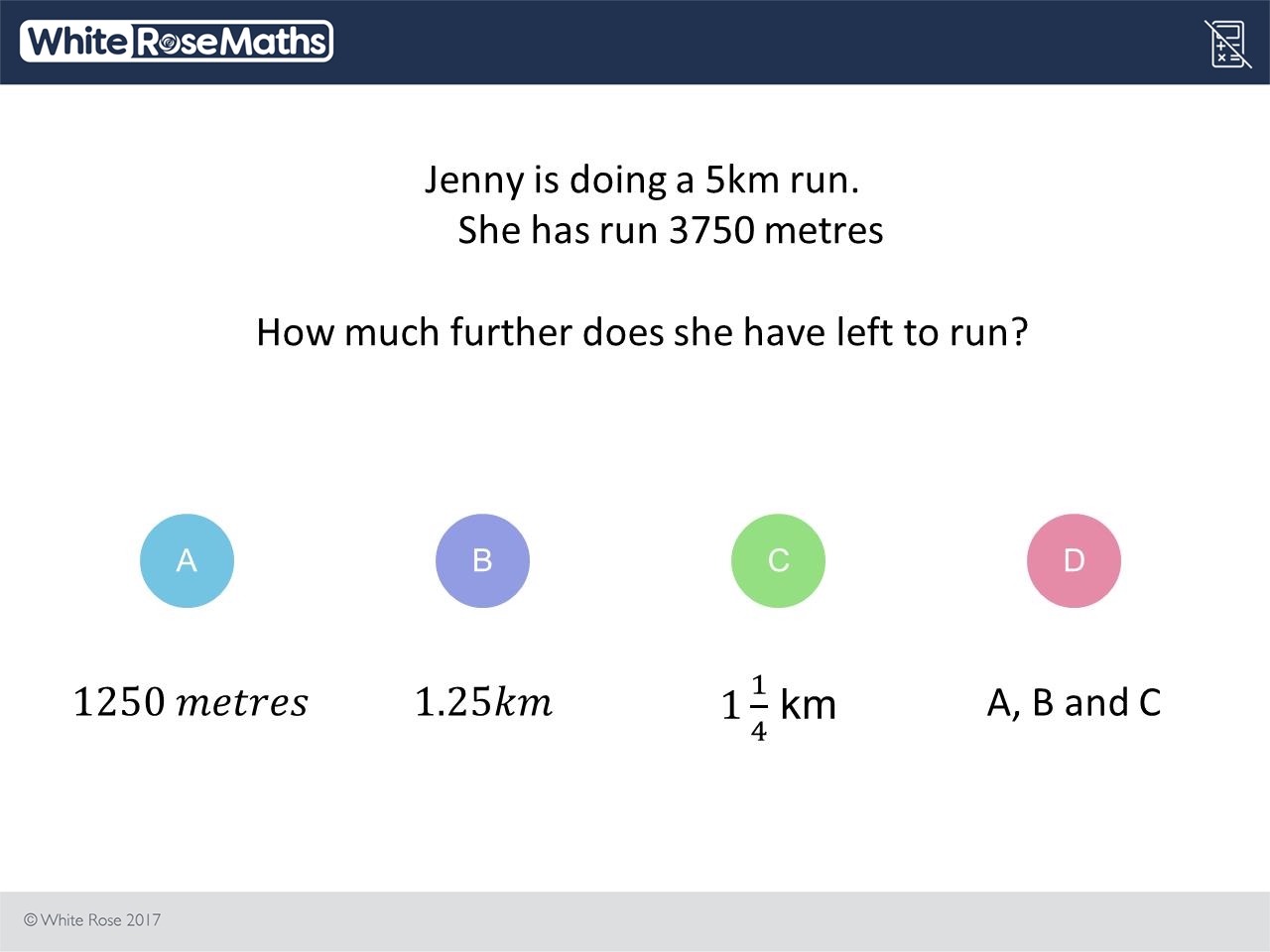 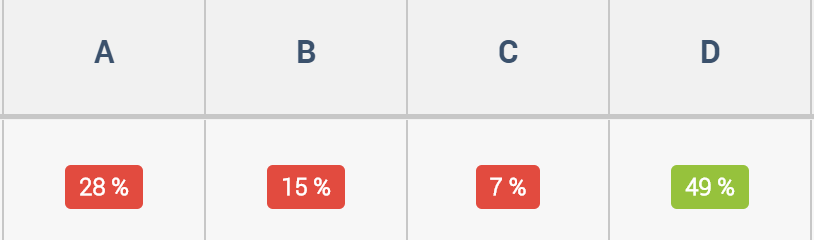 I think the answer is A because you need to find out what's between them and kilo stands for 1000 so if it's 5km then it's 5000 so you take 5000 - 3750
A
[Speaker Notes: https://diagnosticquestions.com/Data/Question/32834#/All///////]
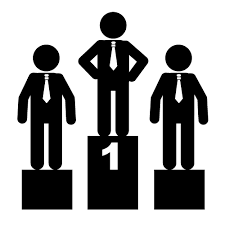 Beat the nation!GCSE FoundationWeek 3
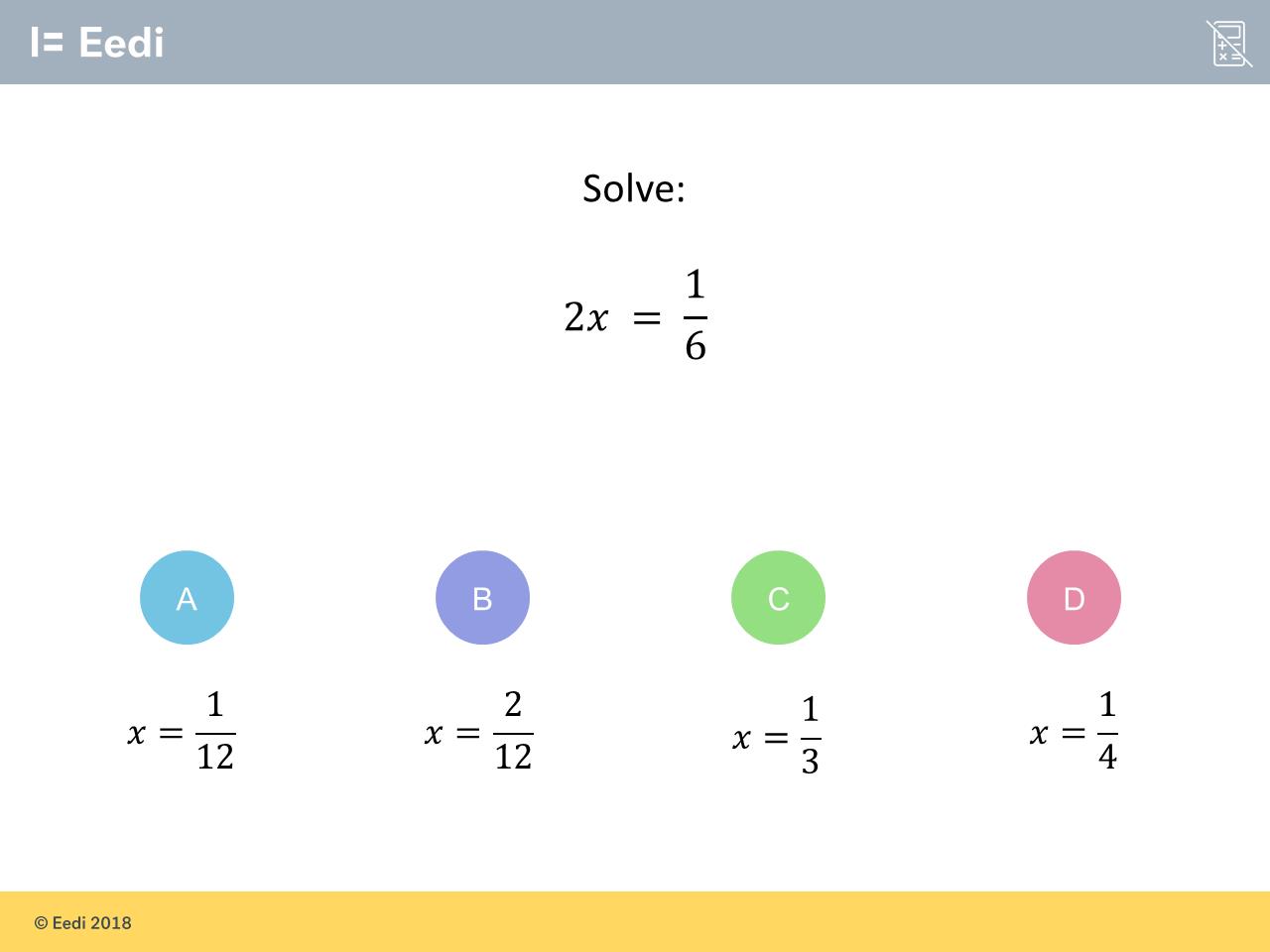 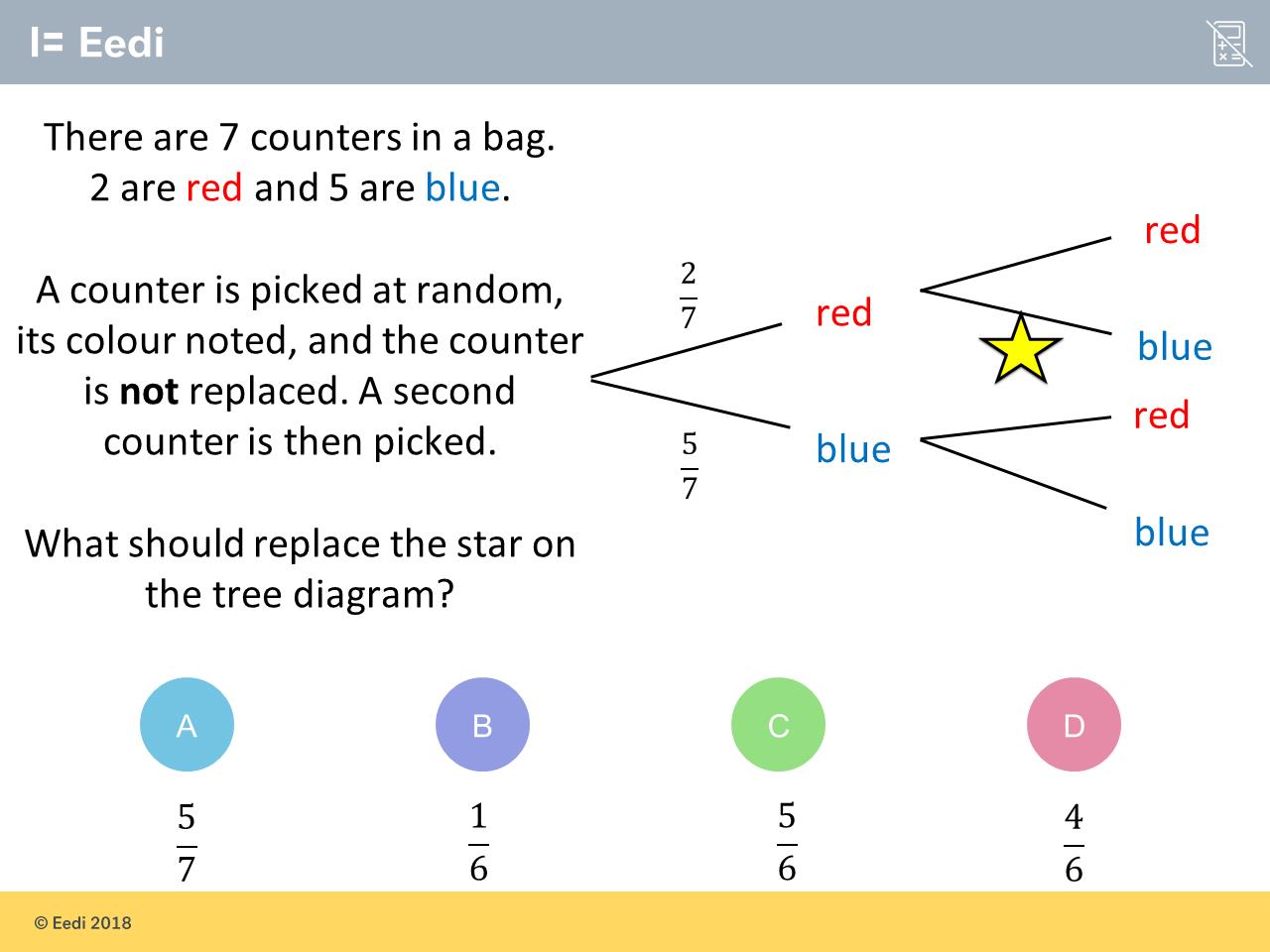 1000s of students are struggling with these three questions

1. Can you get each question right?

2. Which do you think is the worst answered question? 

3. What do you think is the most popular choice of wrong answer for each question? 

4. Can you explain why other students might choose these wrong answers?

5. How would you help them?
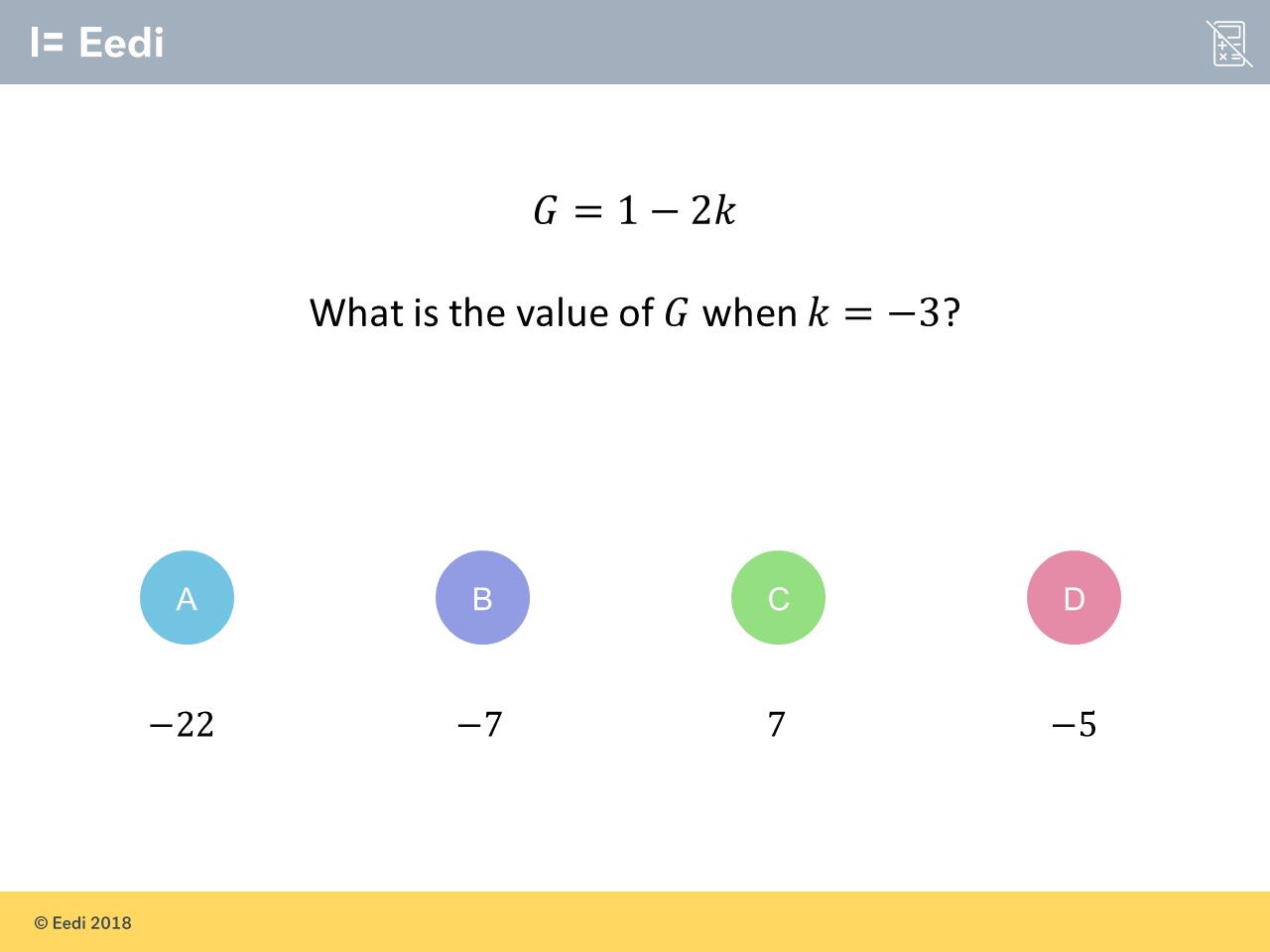 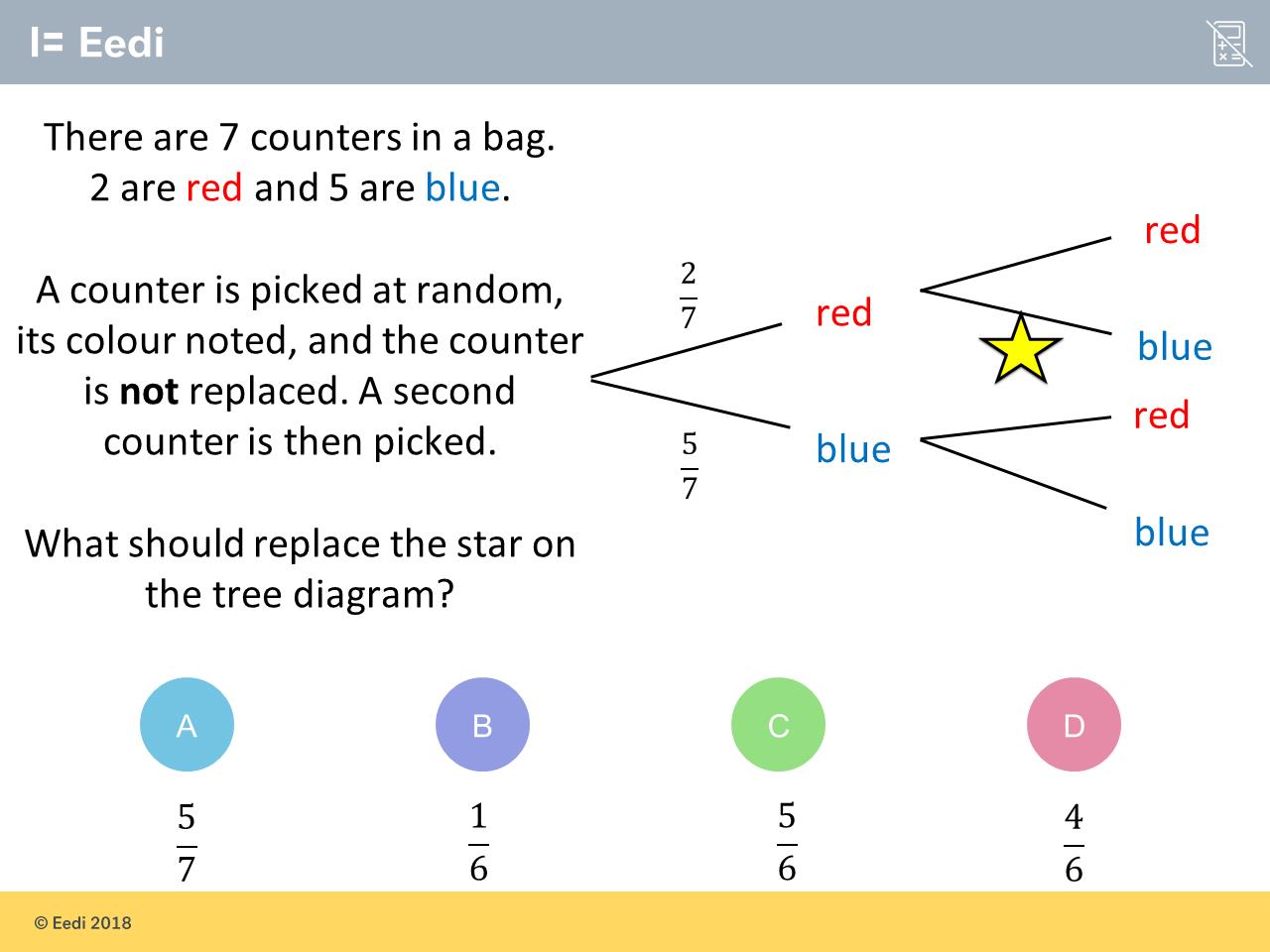 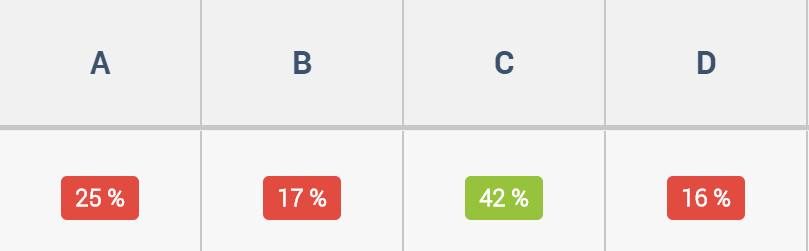 Because it is red to blue and the probability always has to equal 1 so if it is 2/7 then to make one it must be 5/7
A
Because the second counter is replaced it was only the first one which wasn’t replaced
A
[Speaker Notes: https://diagnosticquestions.com/Data/Question/82778#/All///////]
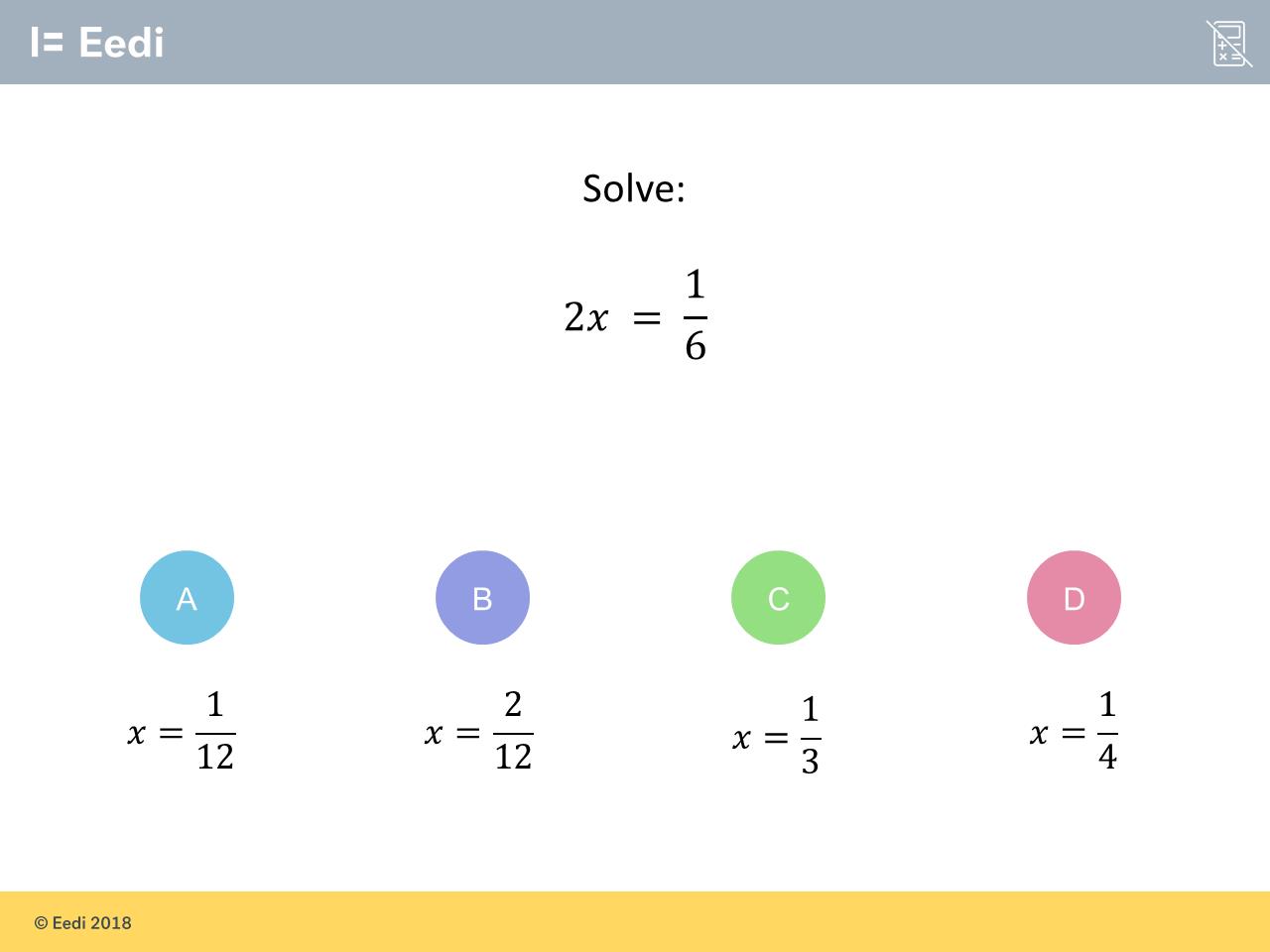 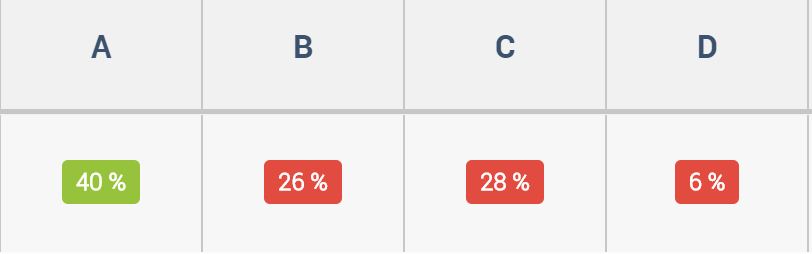 I picked C because it says two x but you need to find x on its own so...2x means 2 times x so you do the opposite....this means that you need to divide 1 over 6 by 2... 1 divided by 2 is 1 and 6 divided by two is three so I think the answer would be x = 1/3
C
[Speaker Notes: https://diagnosticquestions.com/Data/Question/82777#/All///////]
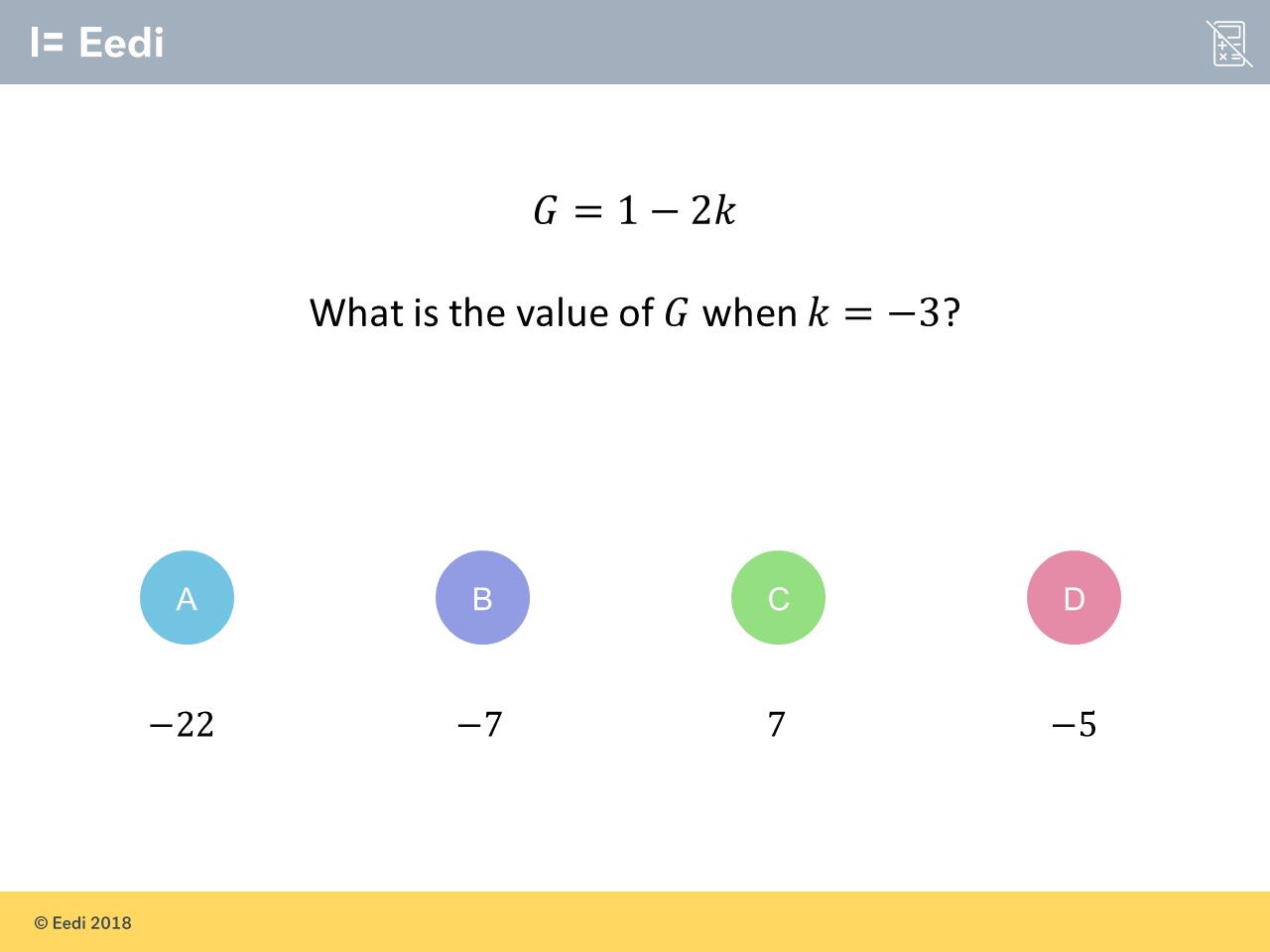 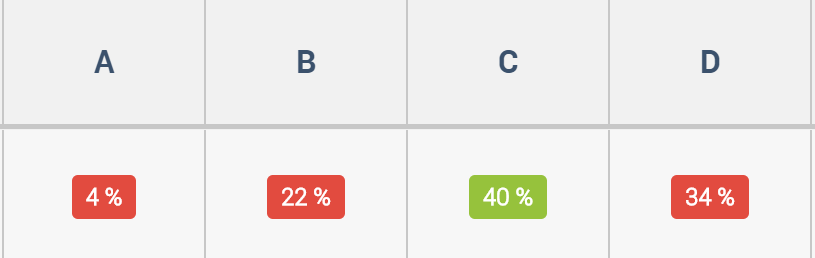 two take always equals to a positive number so -2 times -3 = 6 and then 1-6=-5
D
Guessed because I can’t do negatives and positives mentally but I know how to substitute
D
[Speaker Notes: https://diagnosticquestions.com/Data/Question/82776#/All///////]
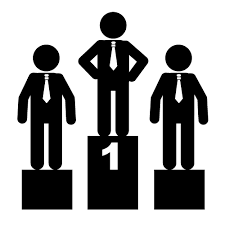 Beat the nation!GCSE HigherWeek 3
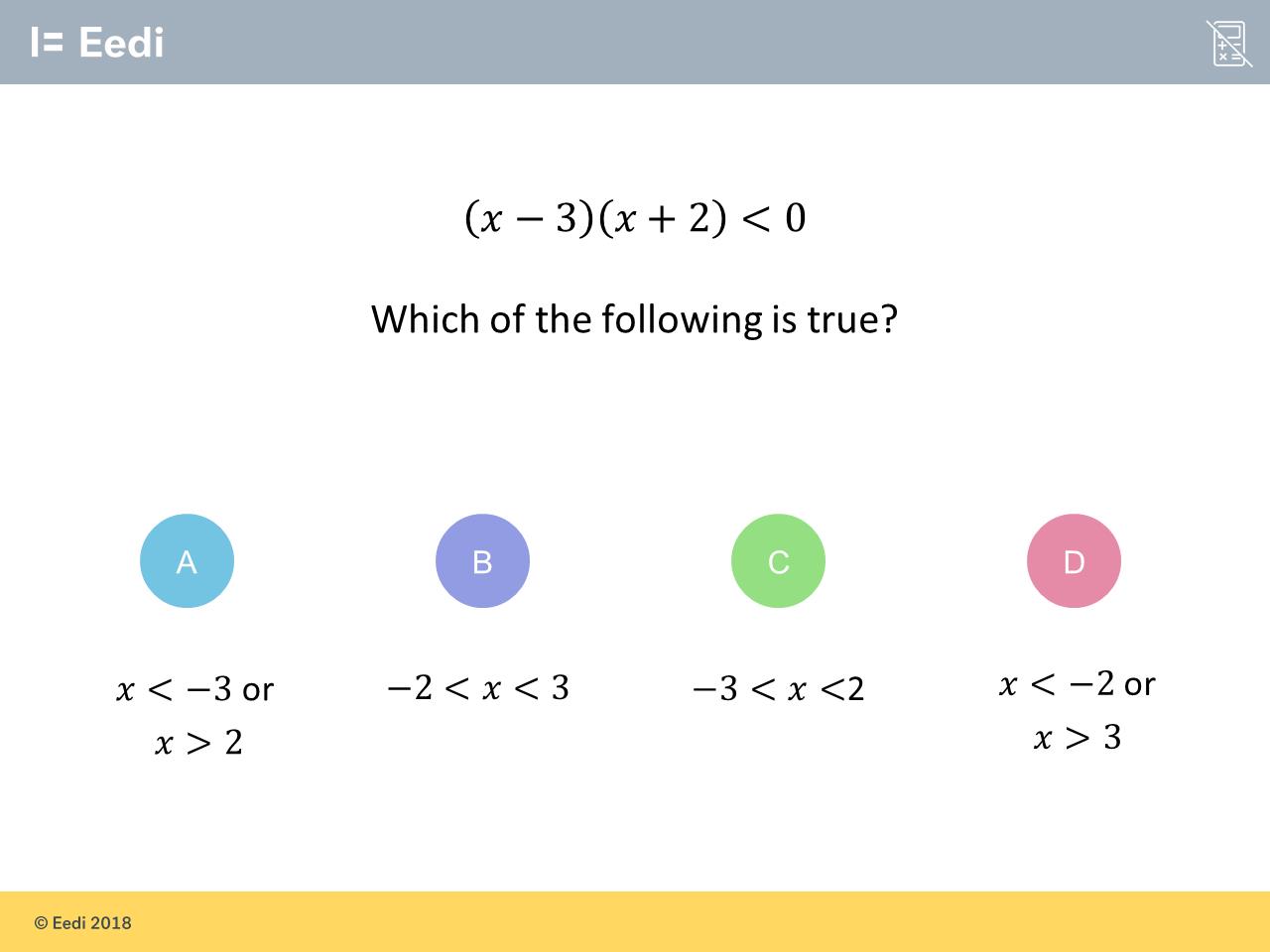 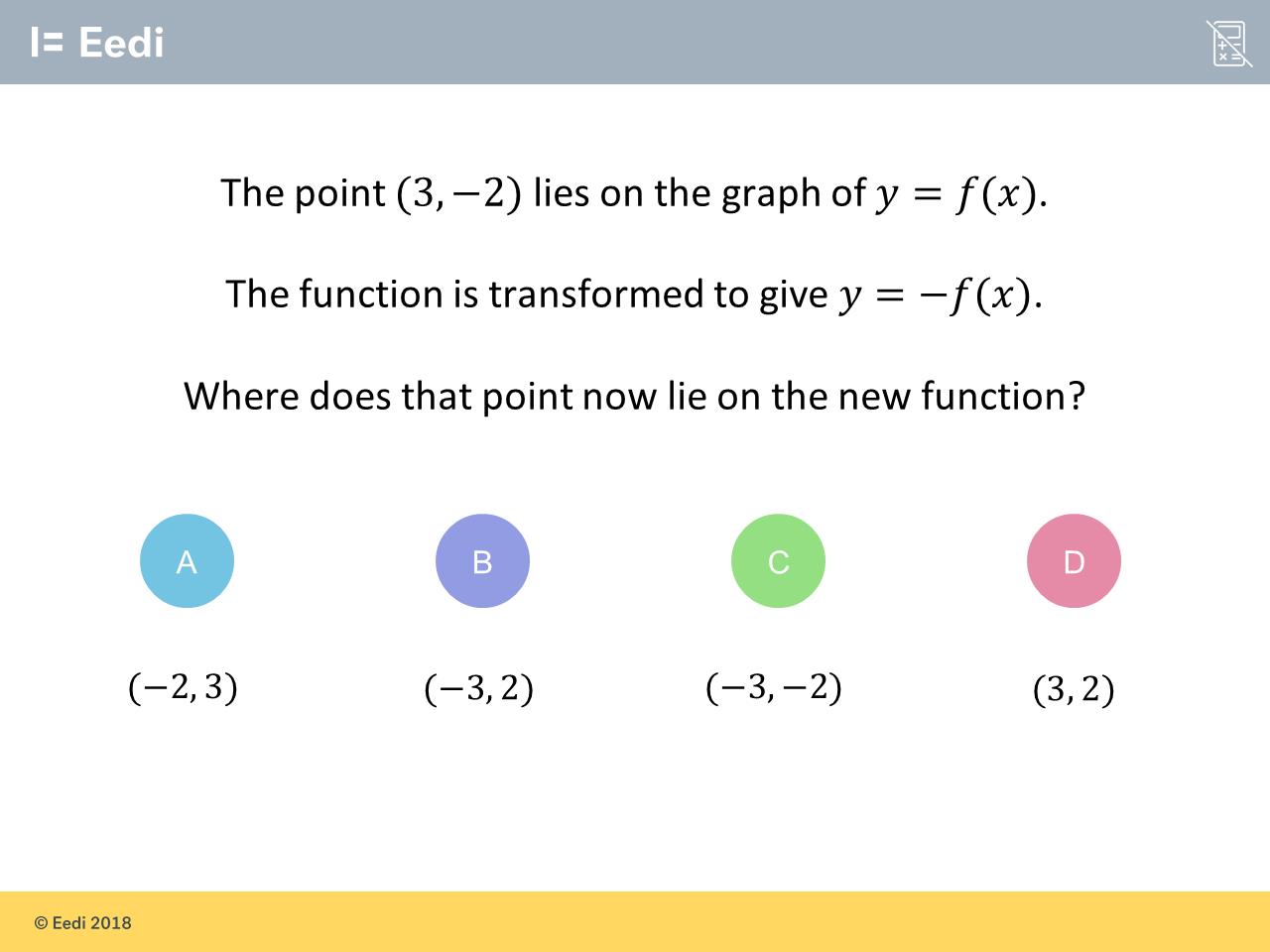 1000s of students are struggling with these three questions

1. Can you get each question right?

2. Which do you think is the worst answered question? 

3. What do you think is the most popular choice of wrong answer for each question? 

4. Can you explain why other students might choose these wrong answers?

5. How would you help them?
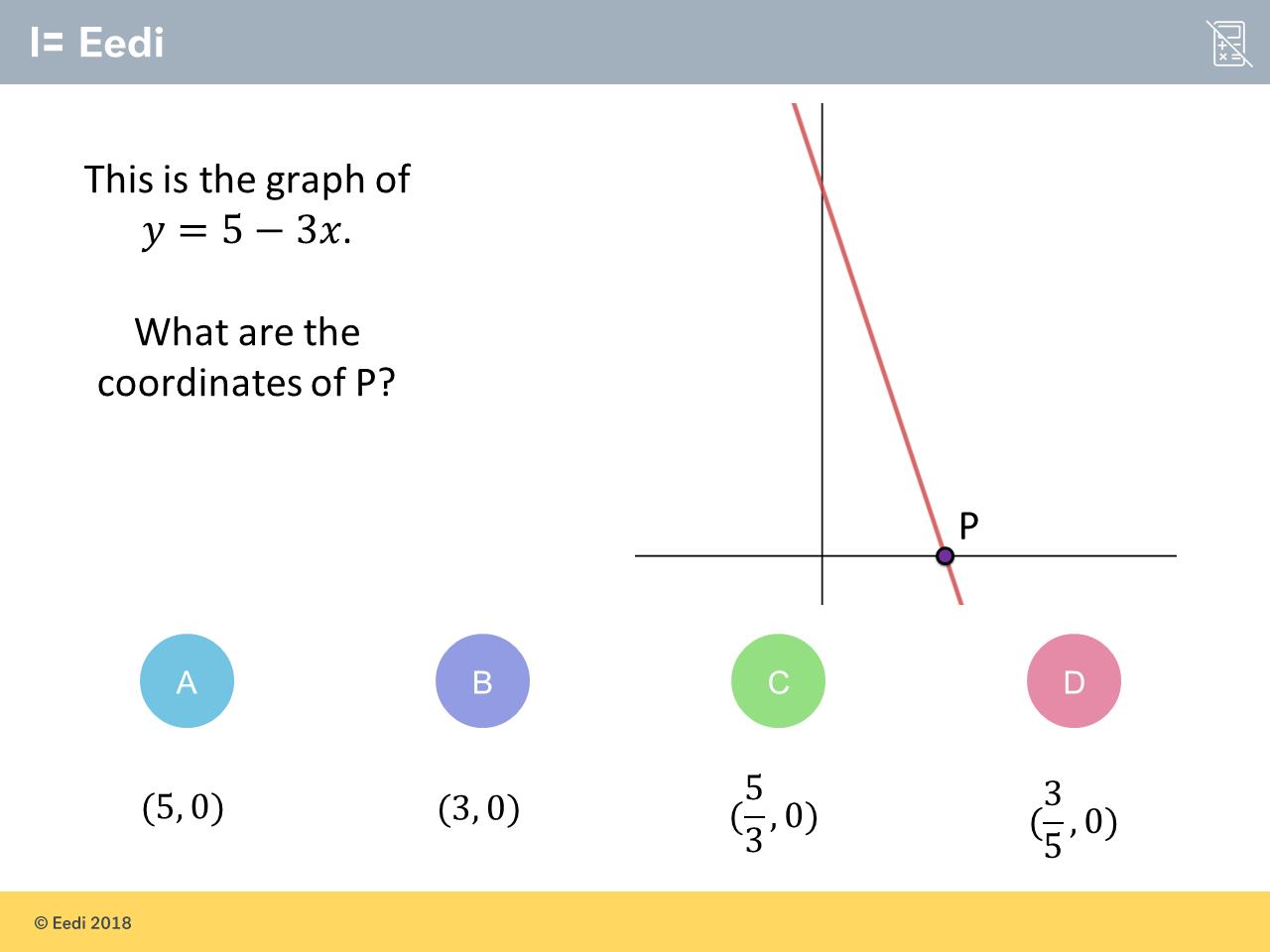 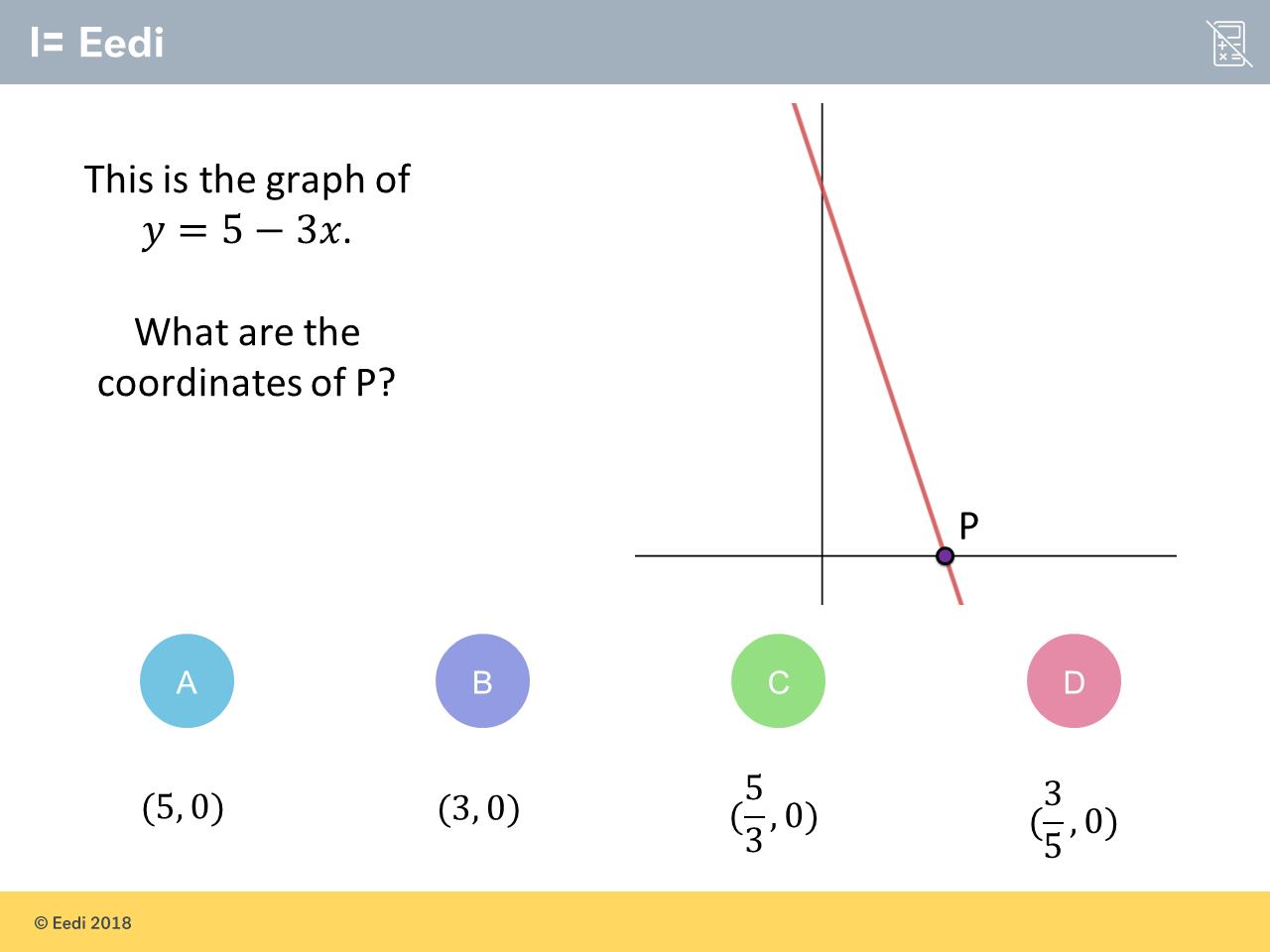 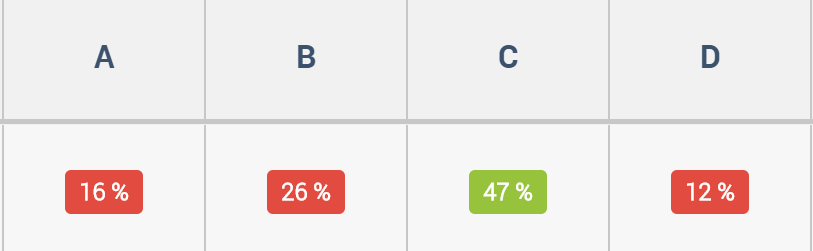 B
x axis is on 0 so y coordinate must be 0 x coordinate depends on gradient
B
because you change the sign of the number in front of the x
[Speaker Notes: https://diagnosticquestions.com/Data/Question/82341#/All///////]
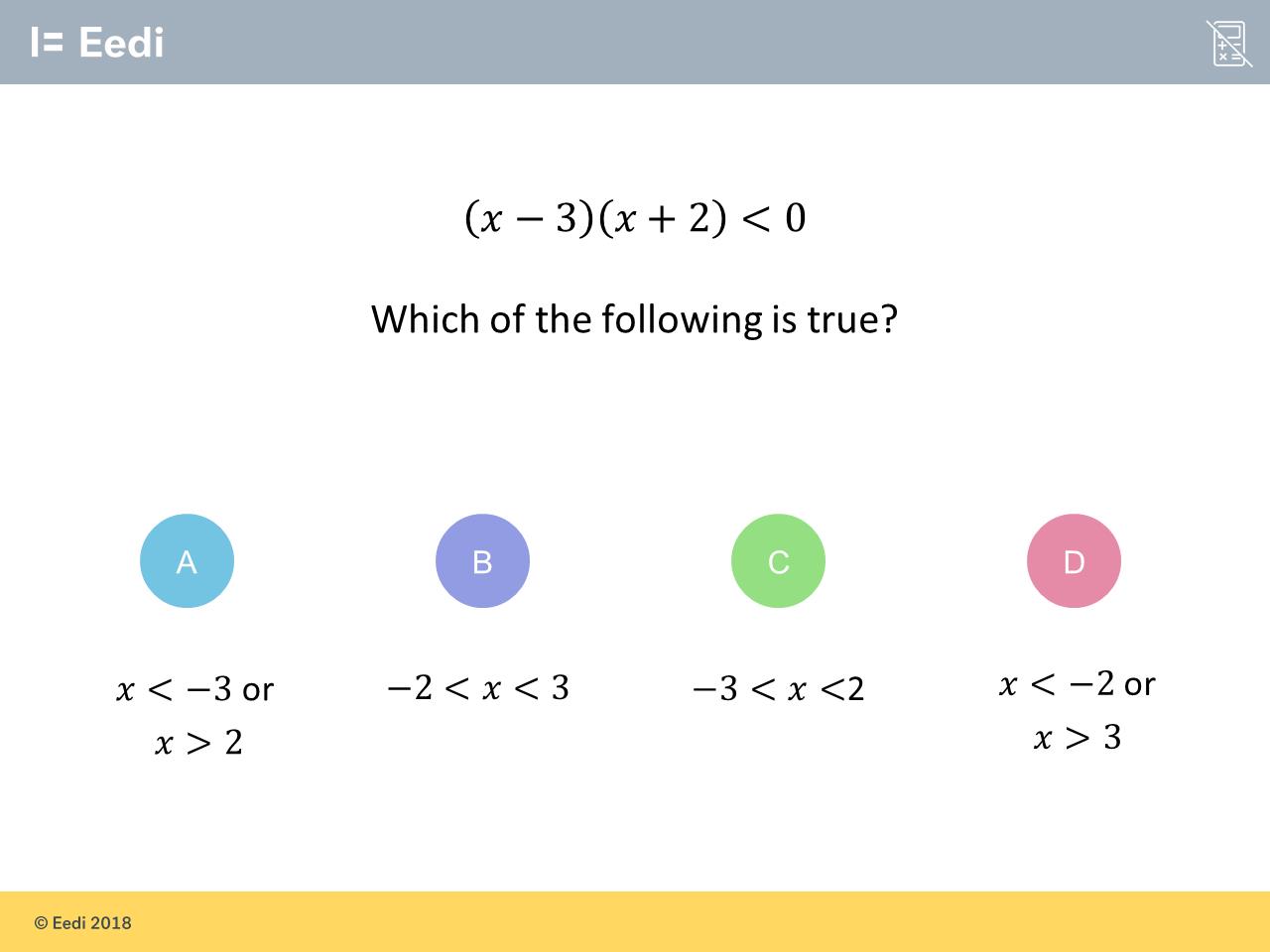 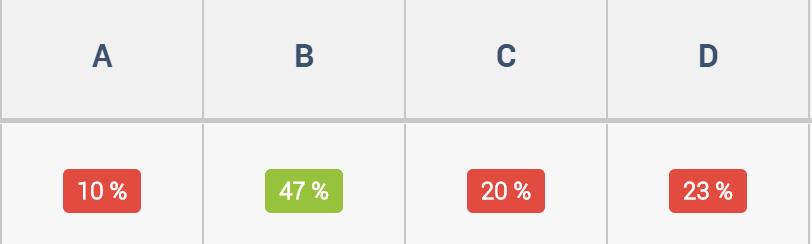 To make each bracket equal to zero, each value must be opposed. 
x-3 = 0      x = 3 
x+2 = 0      x = -2 
So therefore, x must be greater than 3 and less than minus 2
D
[Speaker Notes: https://diagnosticquestions.com/Data/Question/82340#/All///////]
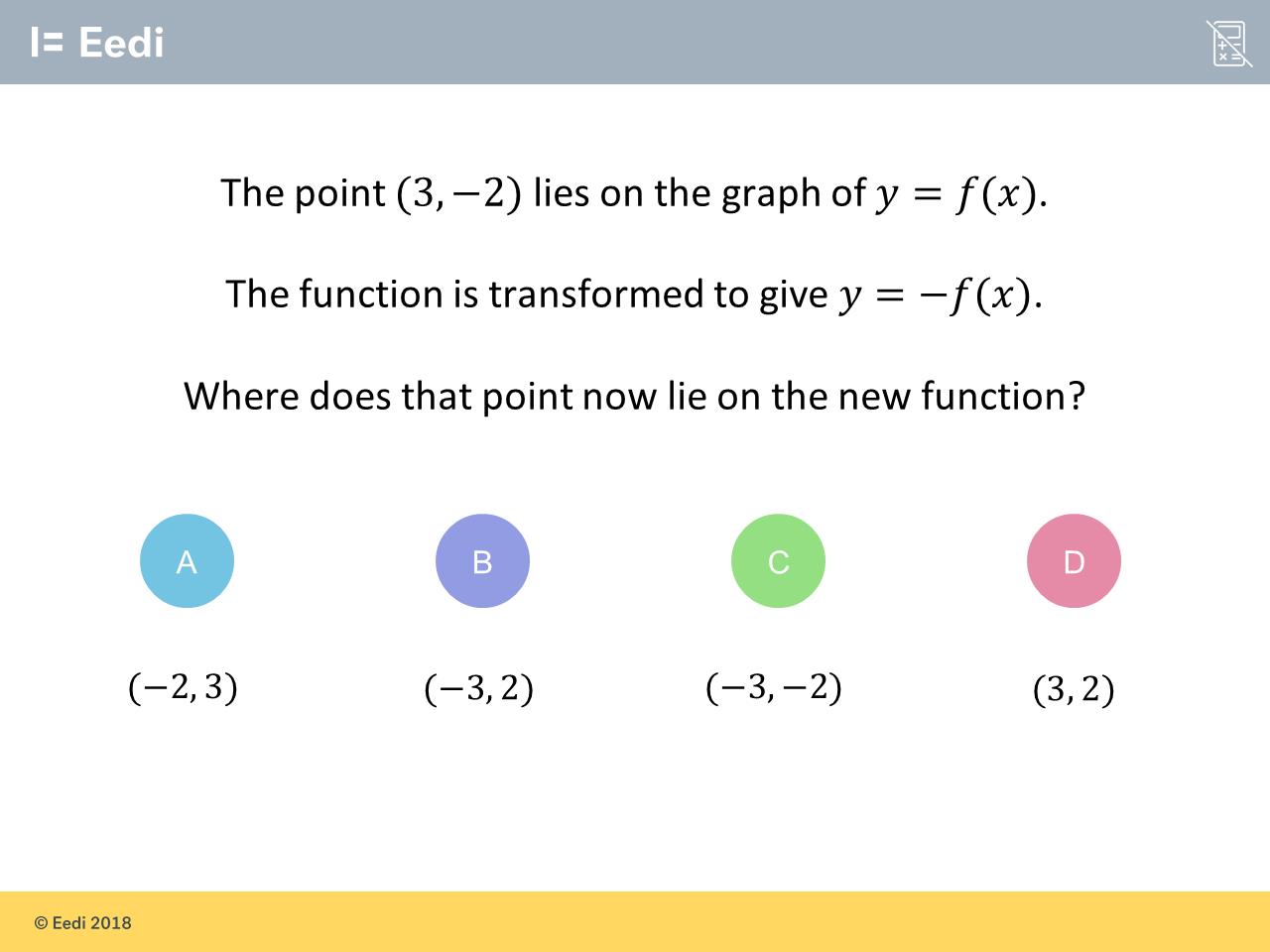 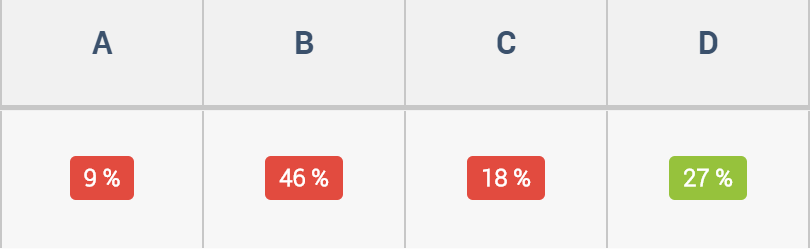 f(x) is done and then all values are multiplied by -1 so the answer is the negative values of the co-ordinates.
B
[Speaker Notes: https://diagnosticquestions.com/Data/Question/82336#/All///////]
Beat the Nation: How to find the data
Visit the Collections page
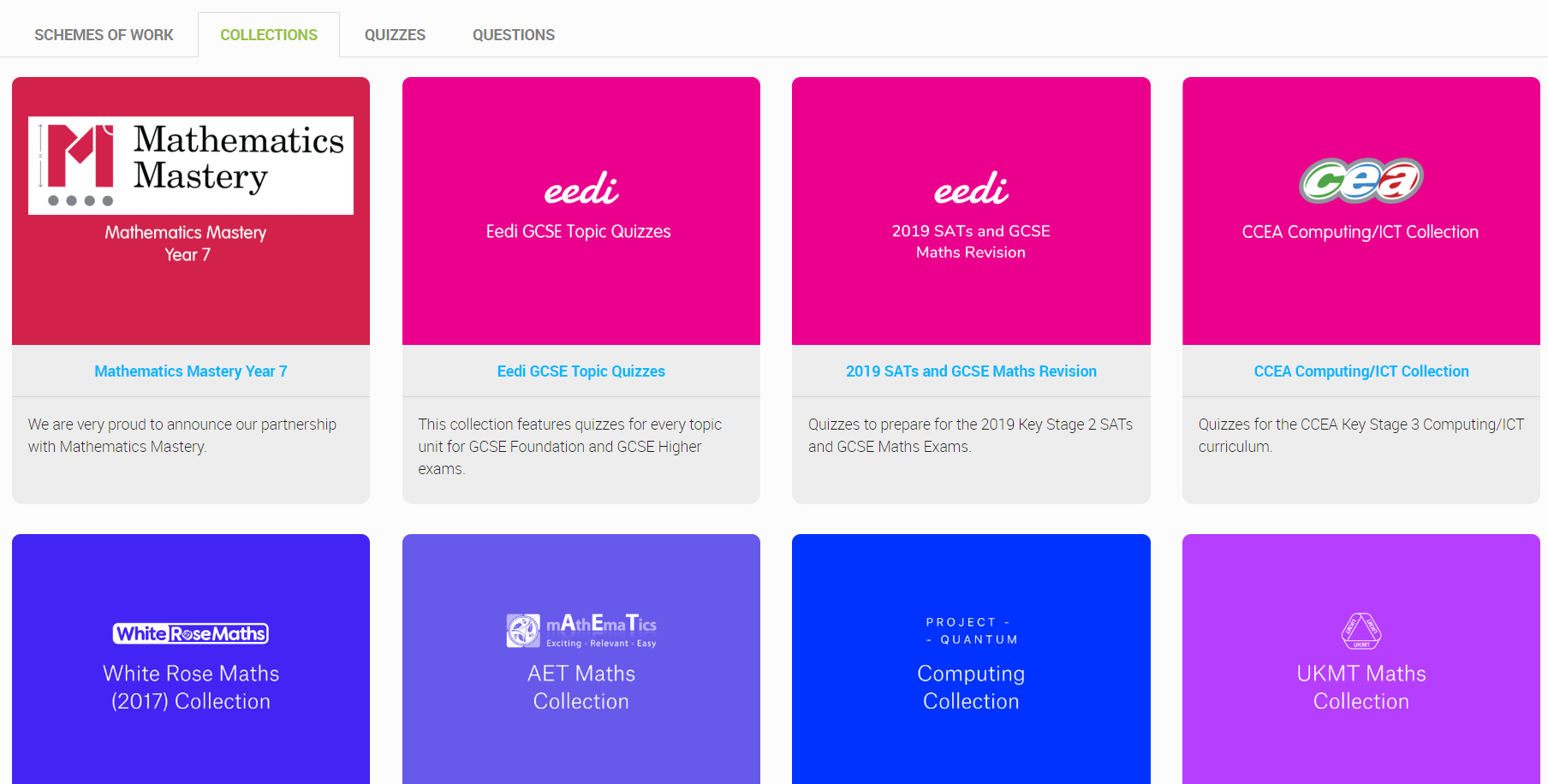 Choose a Collection
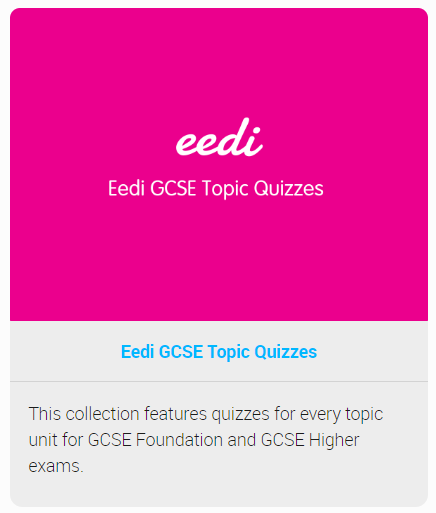 Find a topic you like
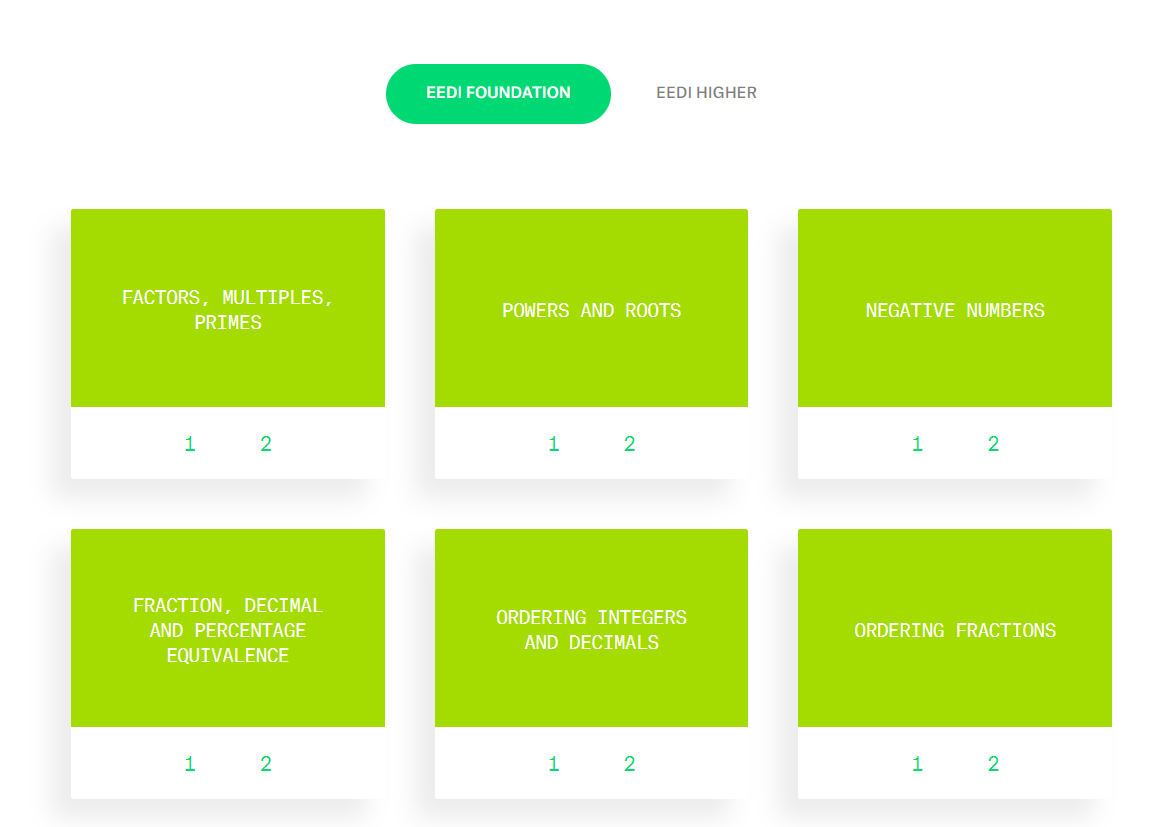 Always choose Quiz 1 from that topic (it has most data)
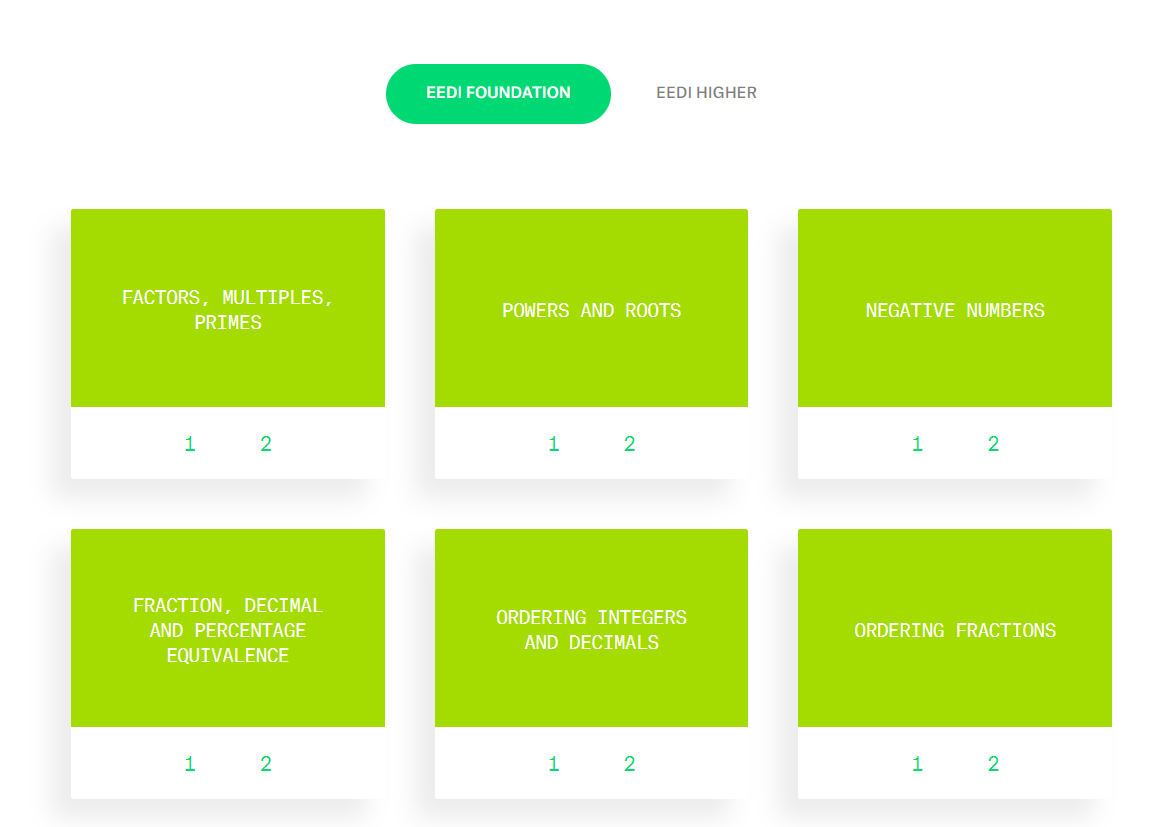 Click on Insights
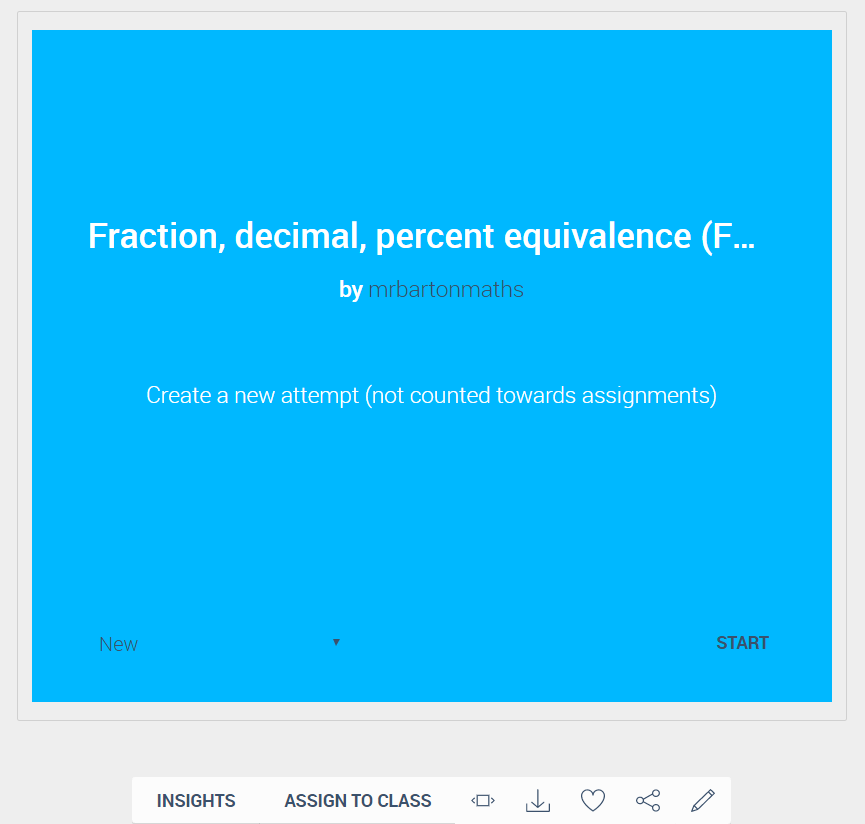 Scroll down the page to see the 3 worst answered questions
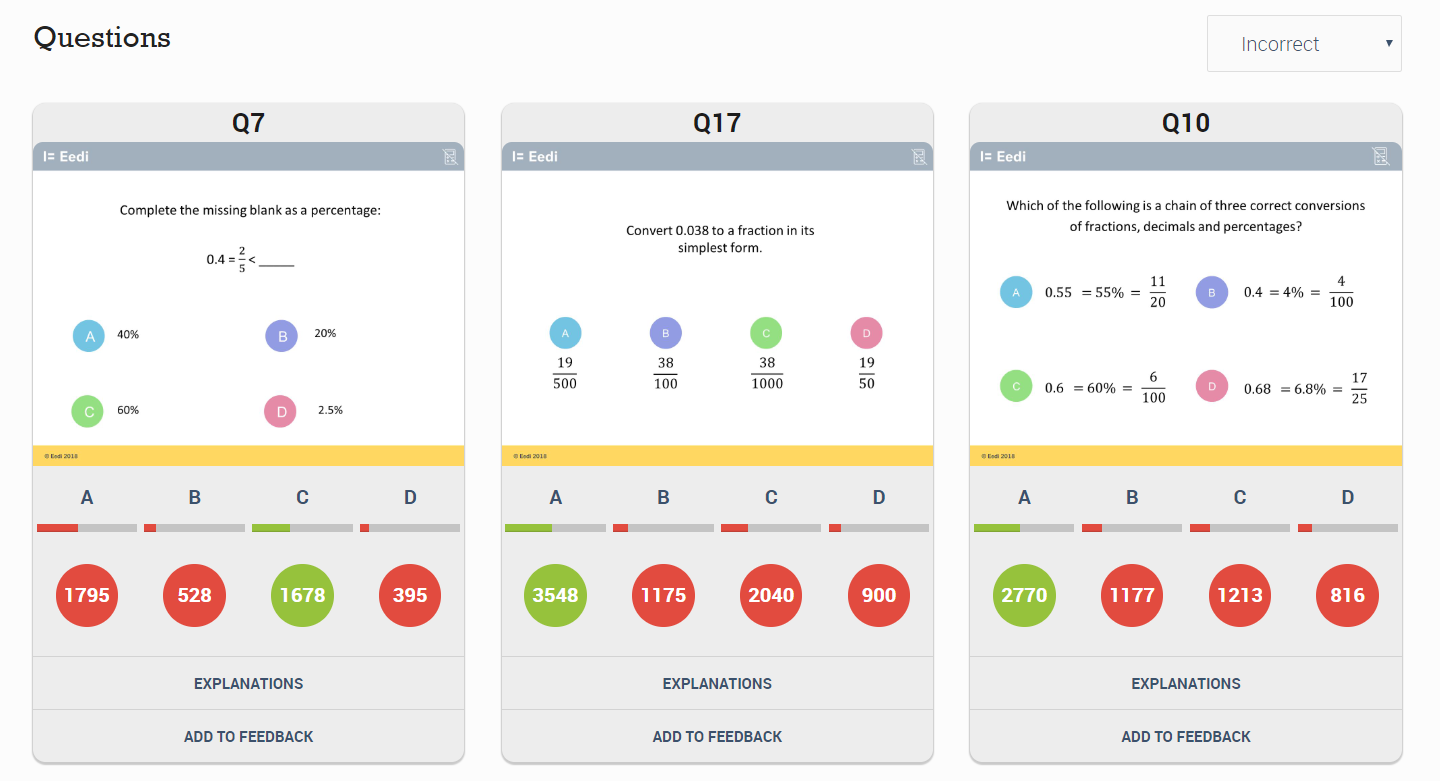 For each question, right-click on Explanations and choose 
“Open link in a new tab”
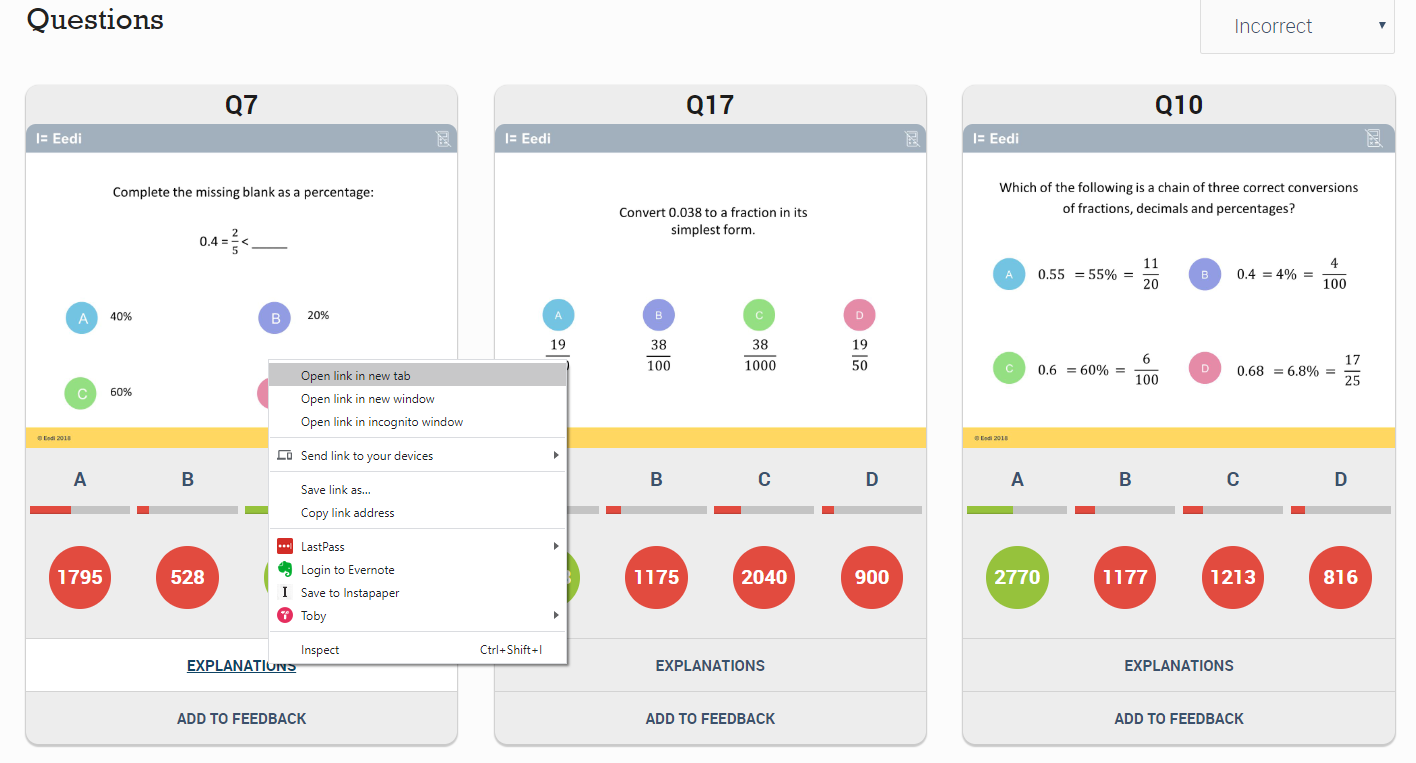 Now you are on a page where you can access more data and explanations for each question
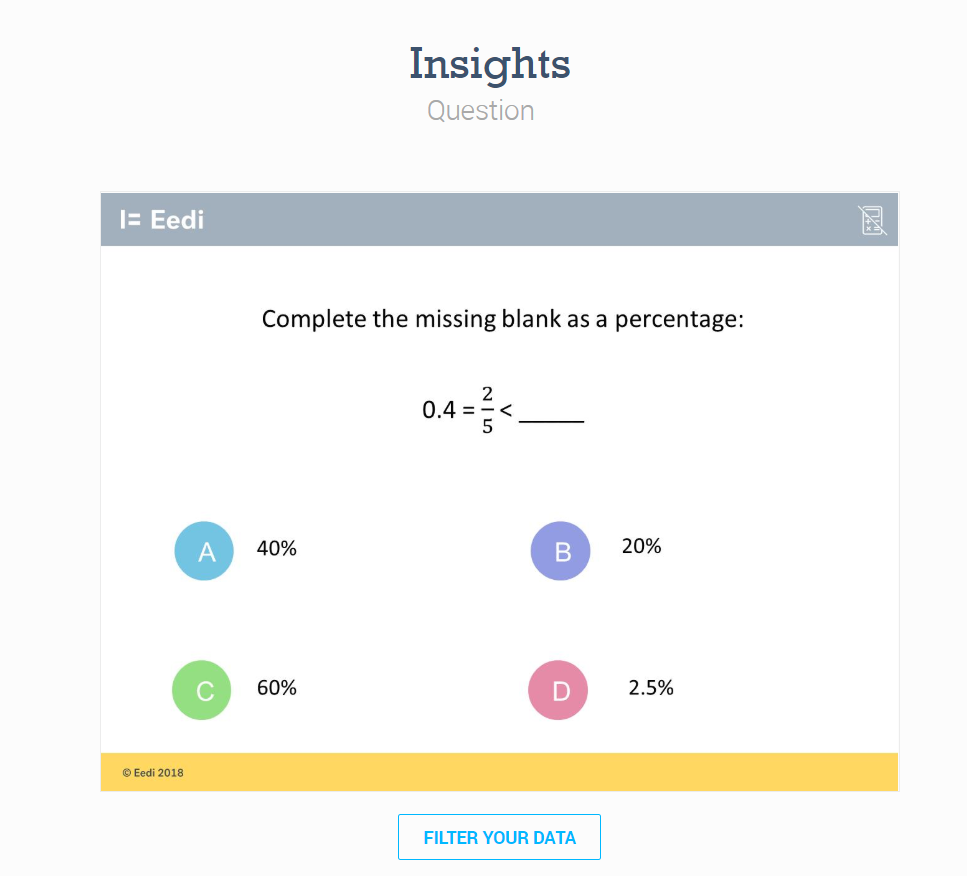 First, copy the image of the question (right-click: “copy image”) and paste it into a blank PowerPoint slide
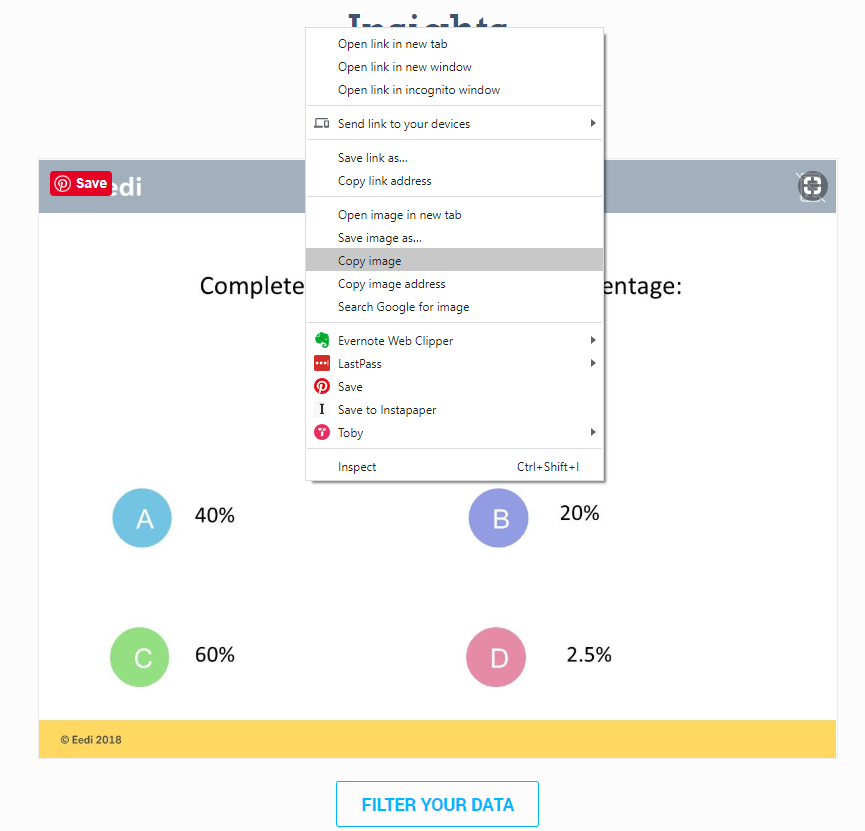 Next click on Filter your data
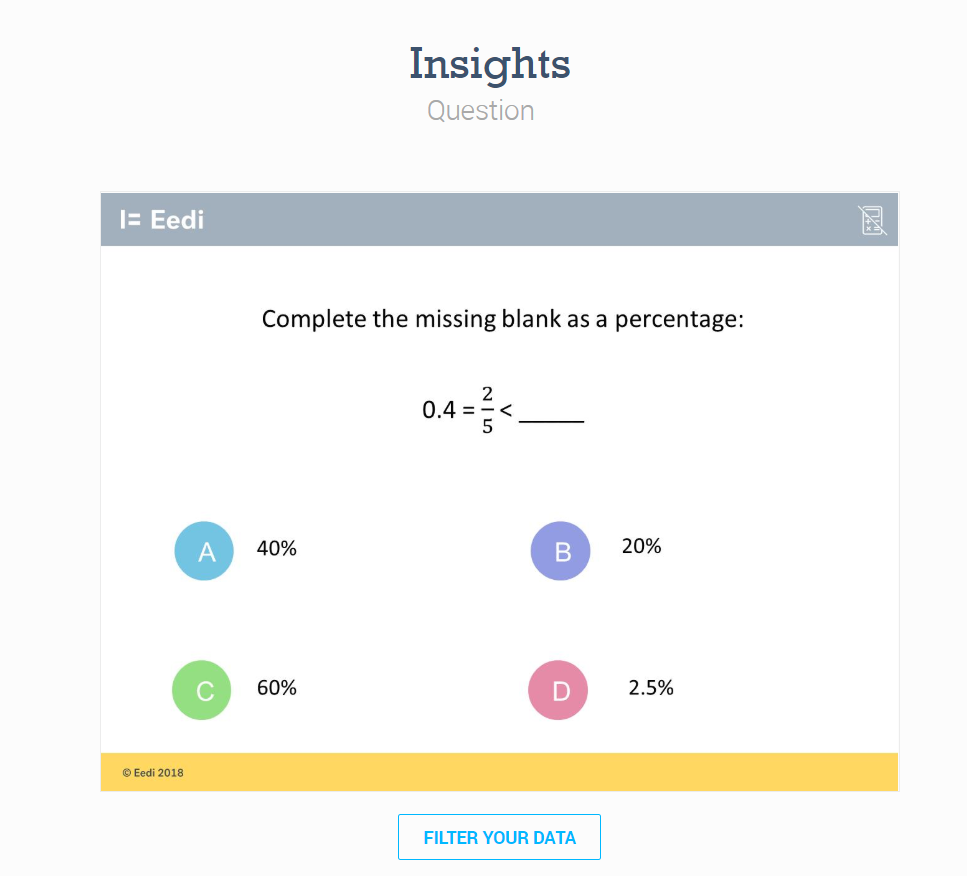 Scroll down the page and change Cohorts to Percentage
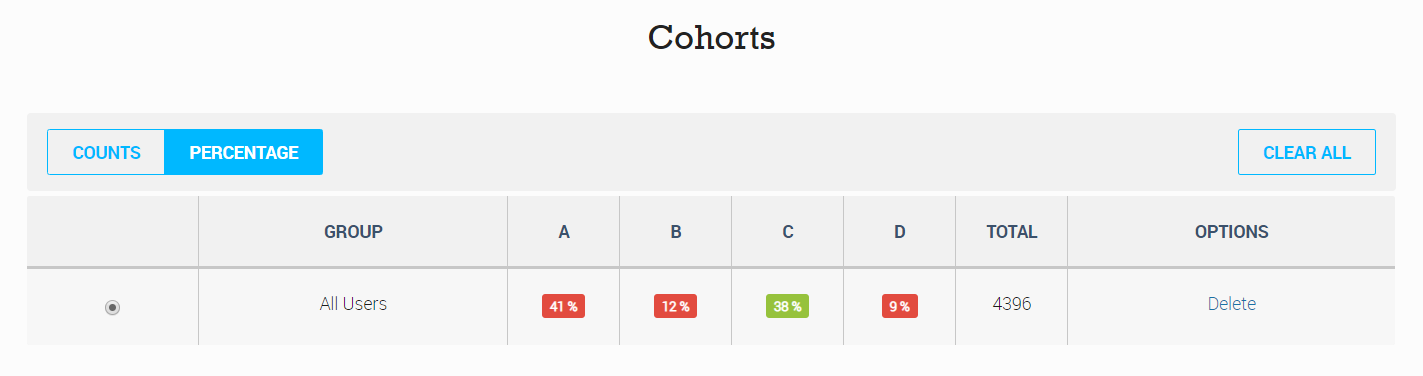 You can then take a screen shot of this table so you have the relevant figures for each answer and paste them into your PowerPoint
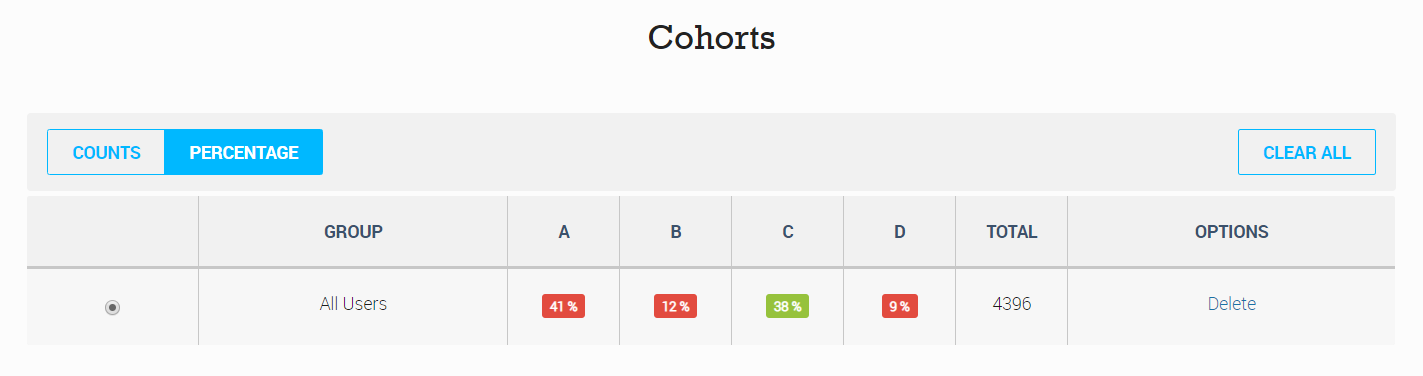 Scroll further down the page to get to the Answers
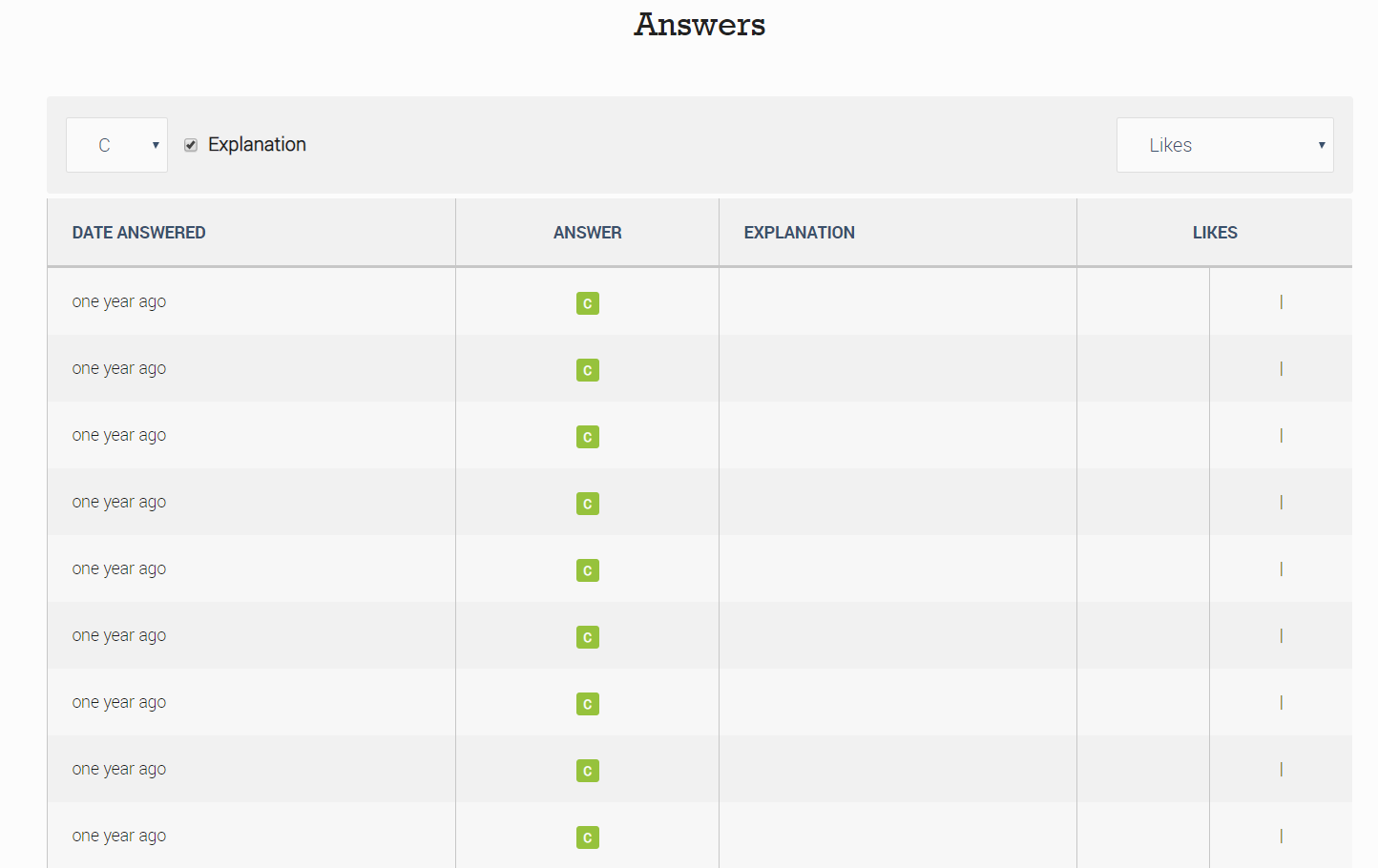 Choose the most popular wrong answer (in this case A), and change Likes to Longest reason (this tends to get better thought out answers)
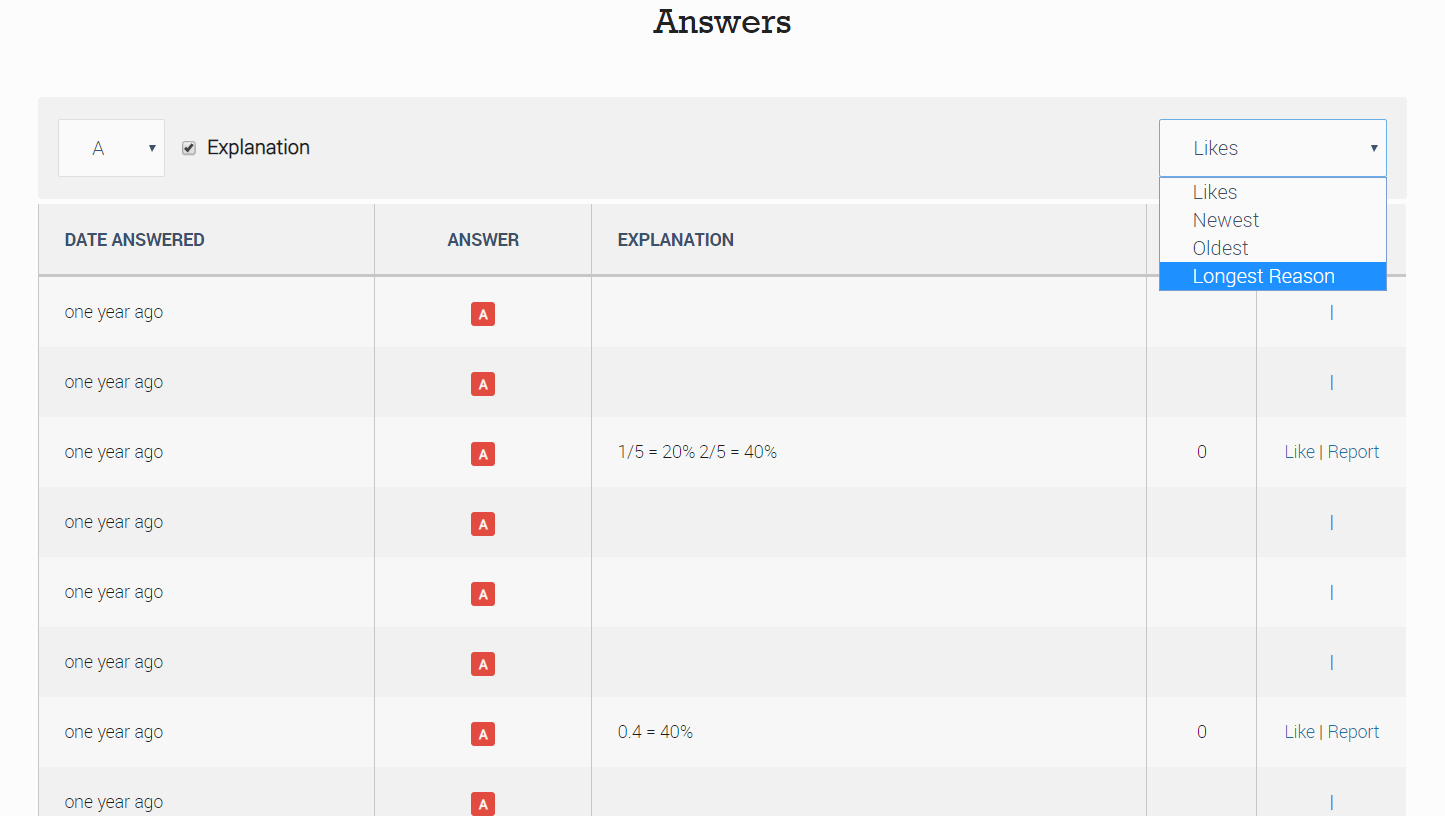 Read through the answers to find interesting ones
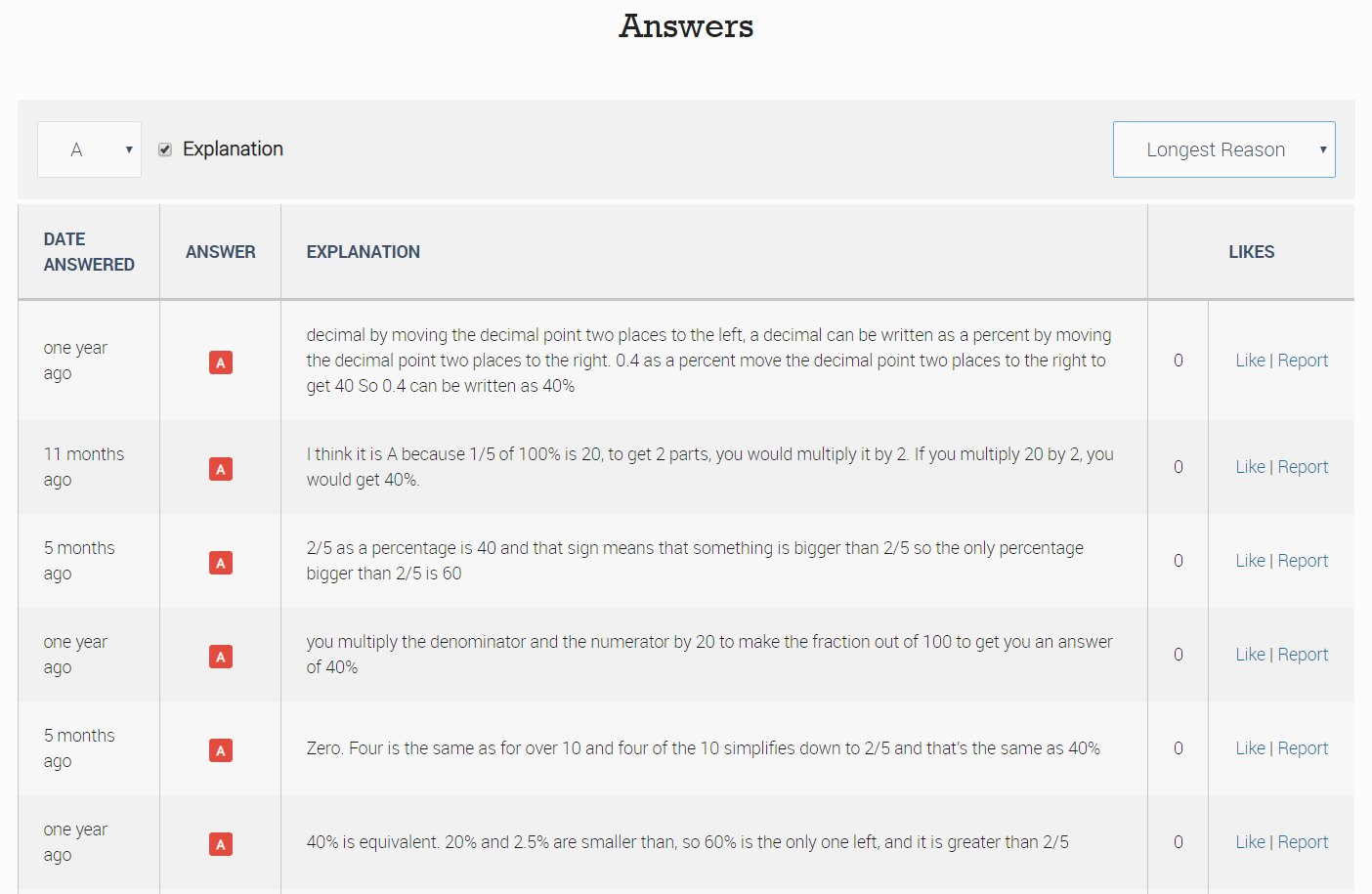 Copy and paste the text of the explanation and add it to your PowerPoint
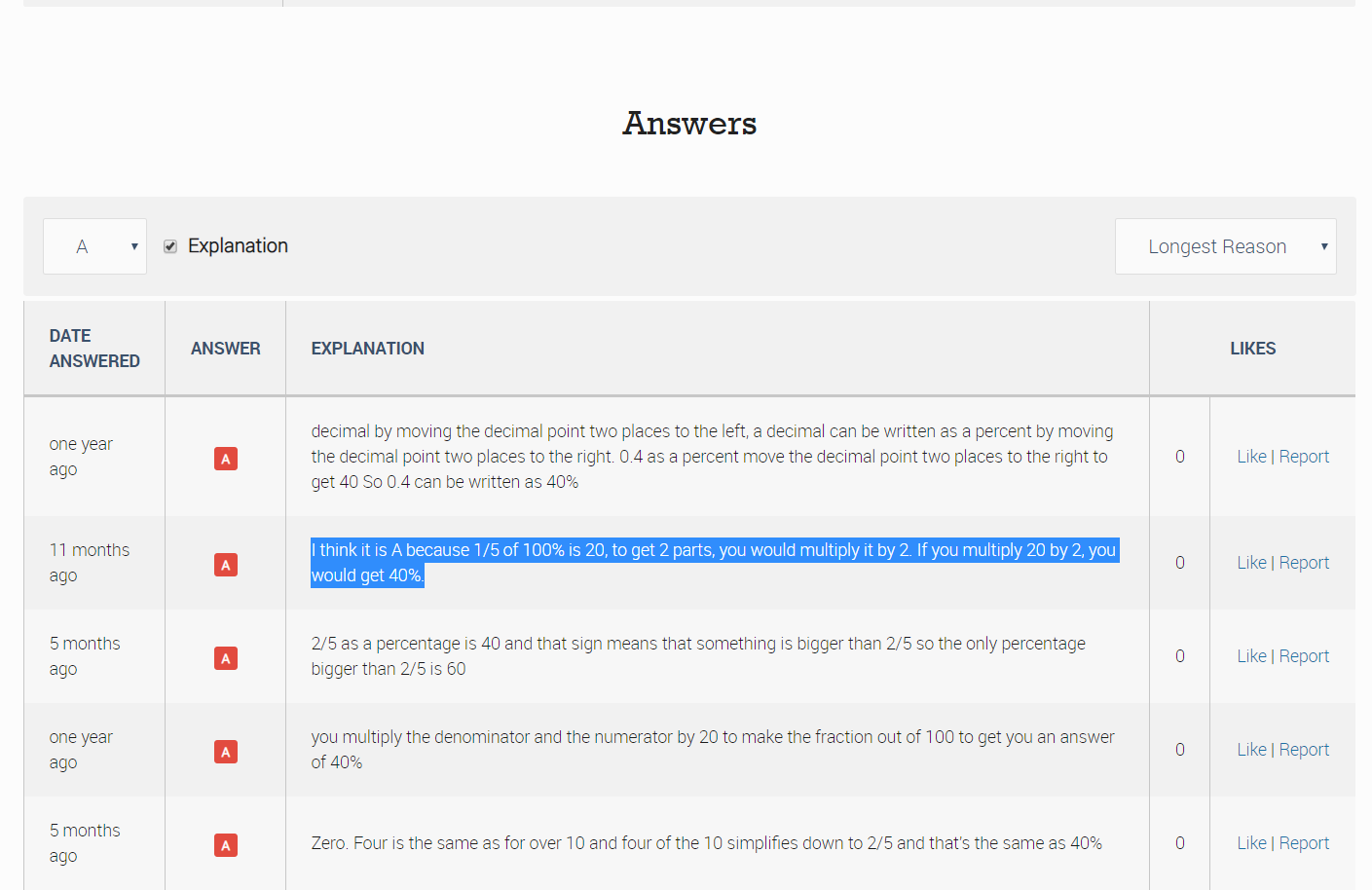 Repeat this for the other two questions
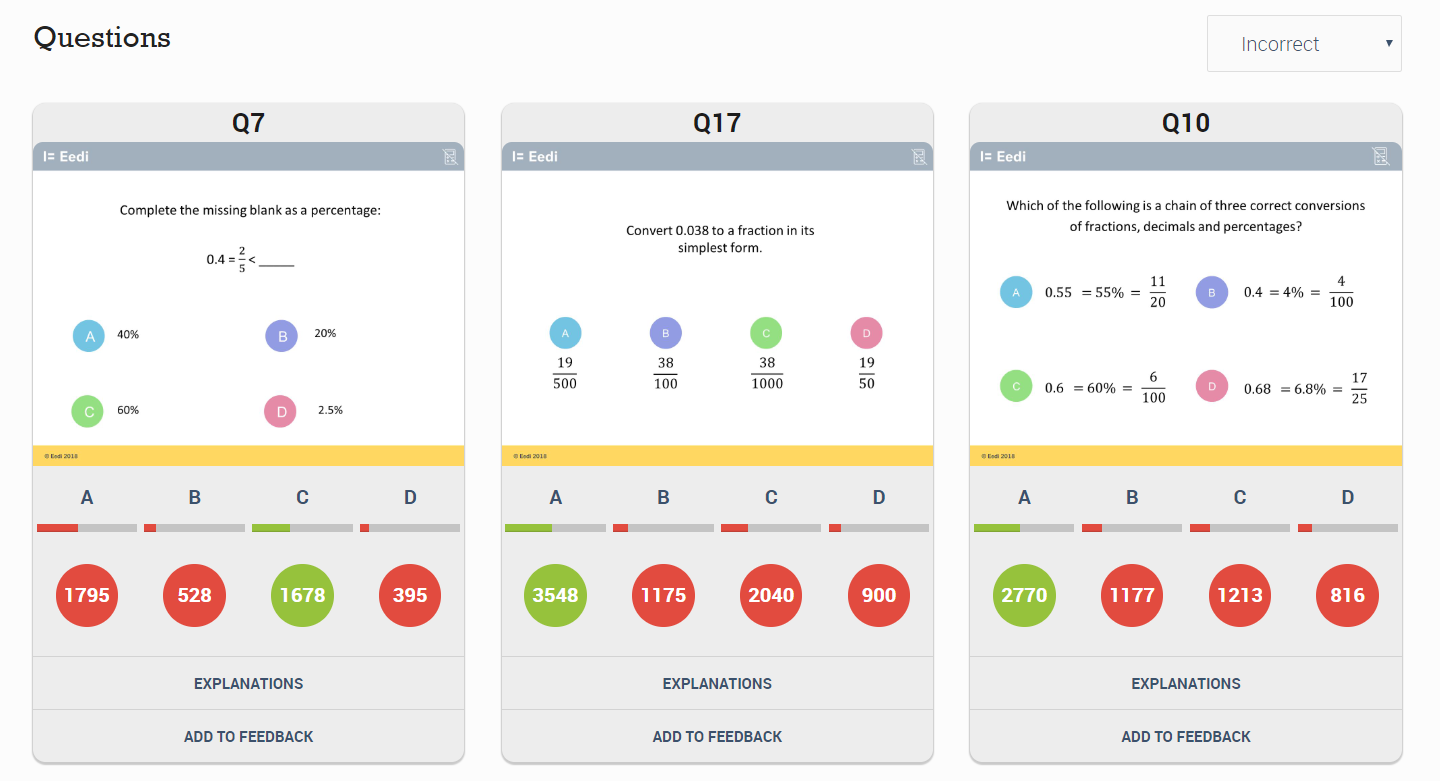 And you are done!
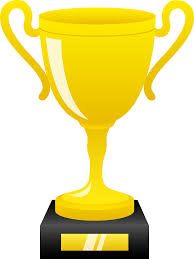 The Revision Schemes of Work